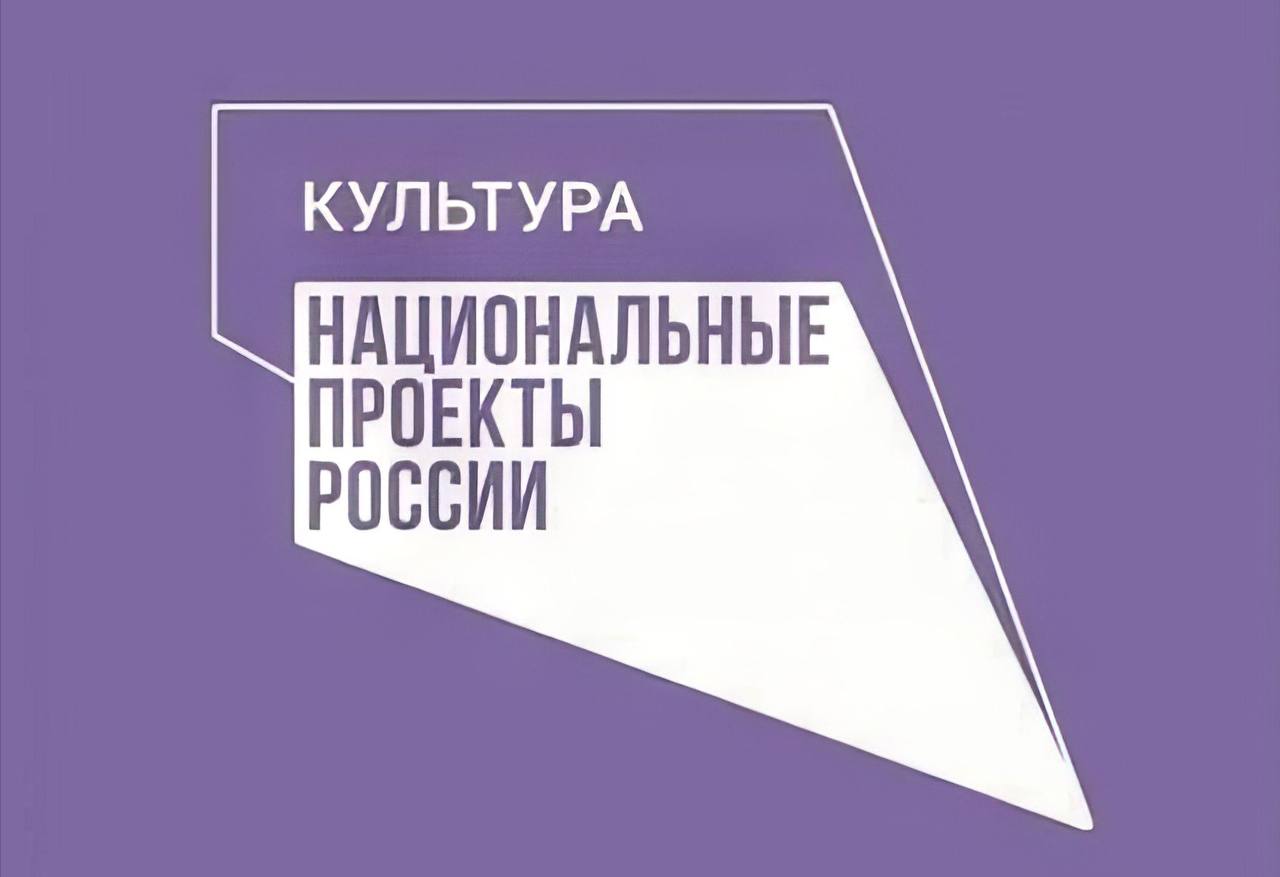 Танцевальный коллектив «Нафиса»
Танец «Я рисую речку»
Преподаватель Насретдинова Р.Ф.
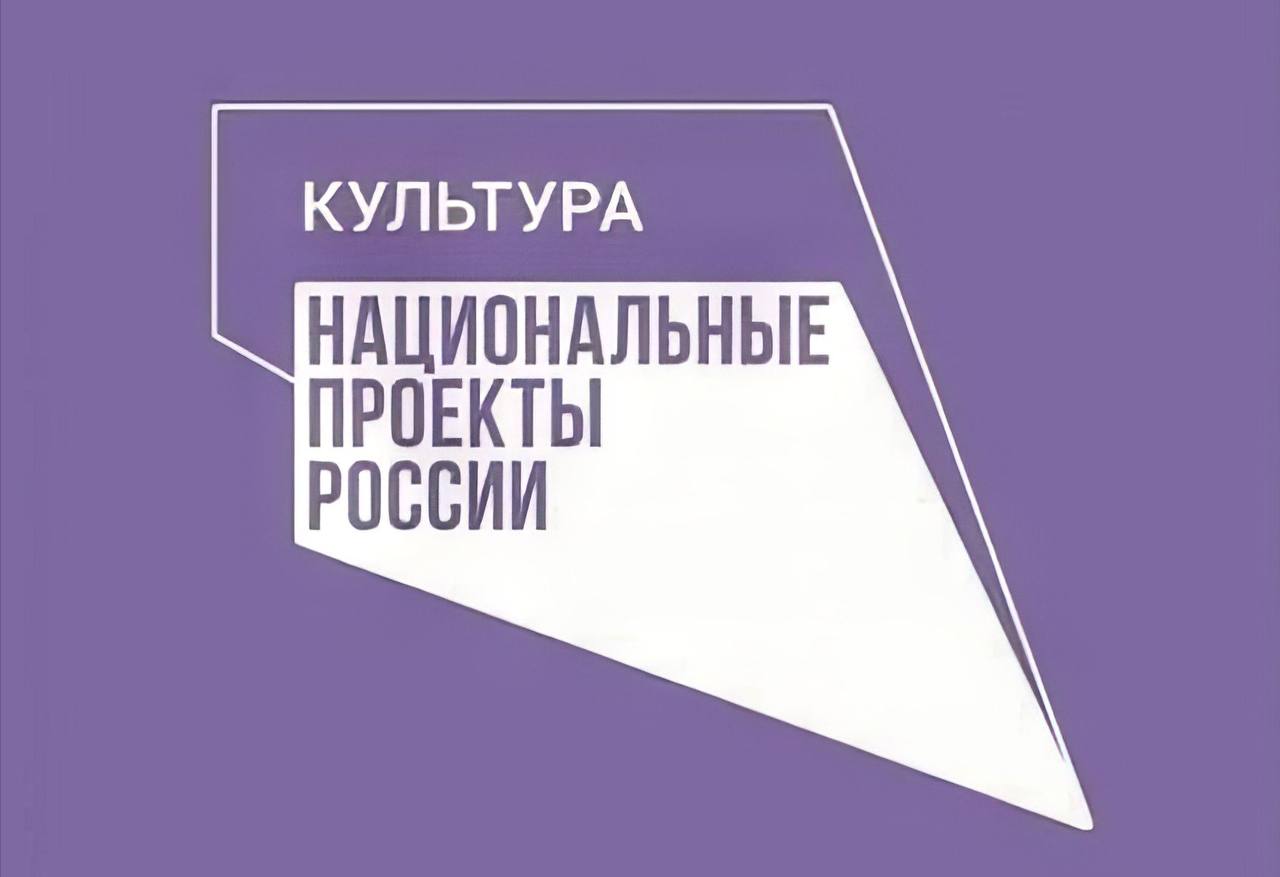 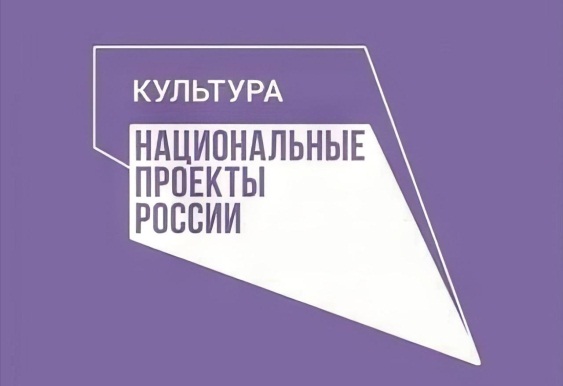 Торжественное мероприятие, посвященное завершению оснащения МБУ ДО Исмаиловской детской школы искусств  музыкальными инструментами, оборудованием, учебными материалами в рамках национального проекта «Культура».
Учебно-методическое пособие
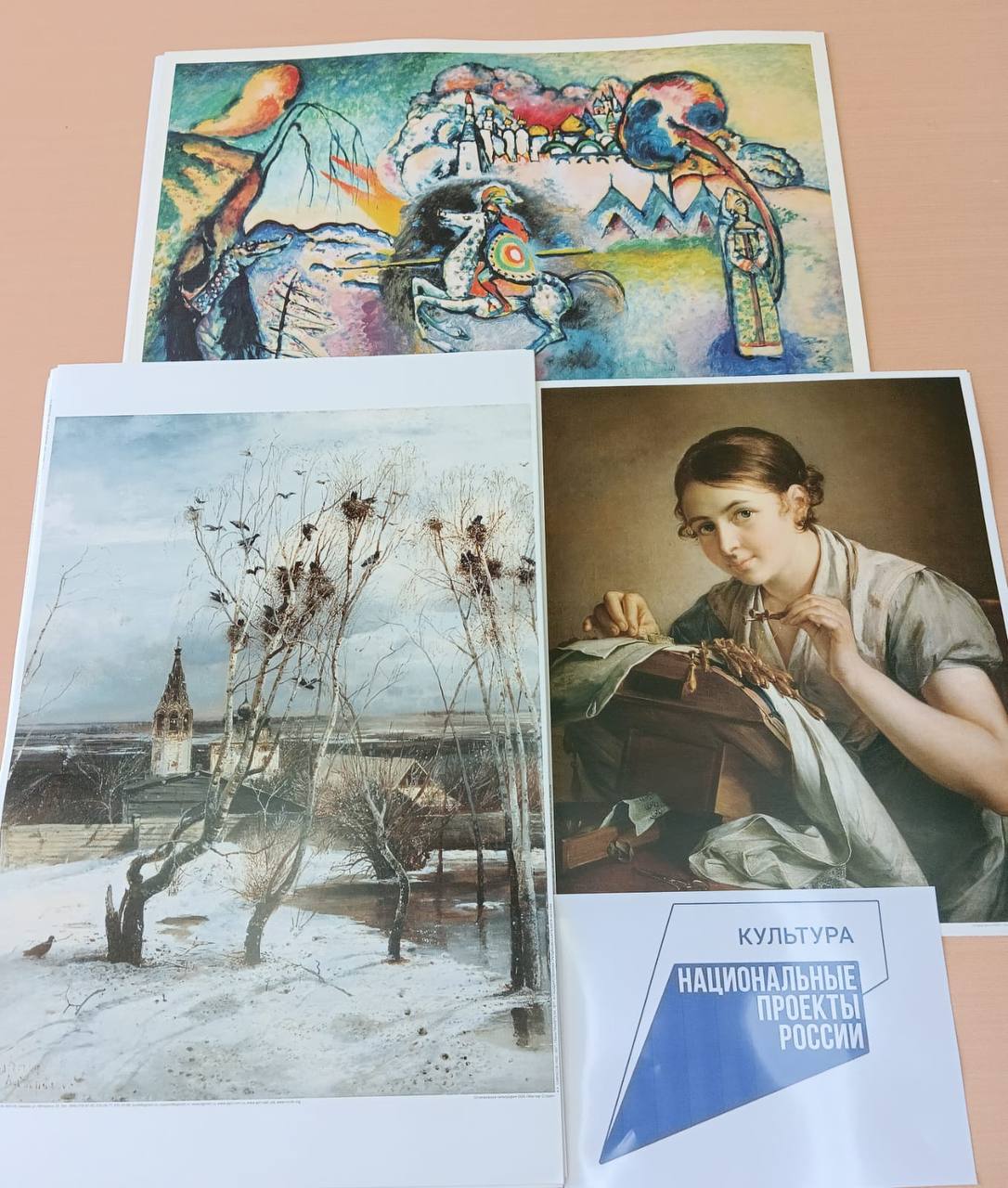 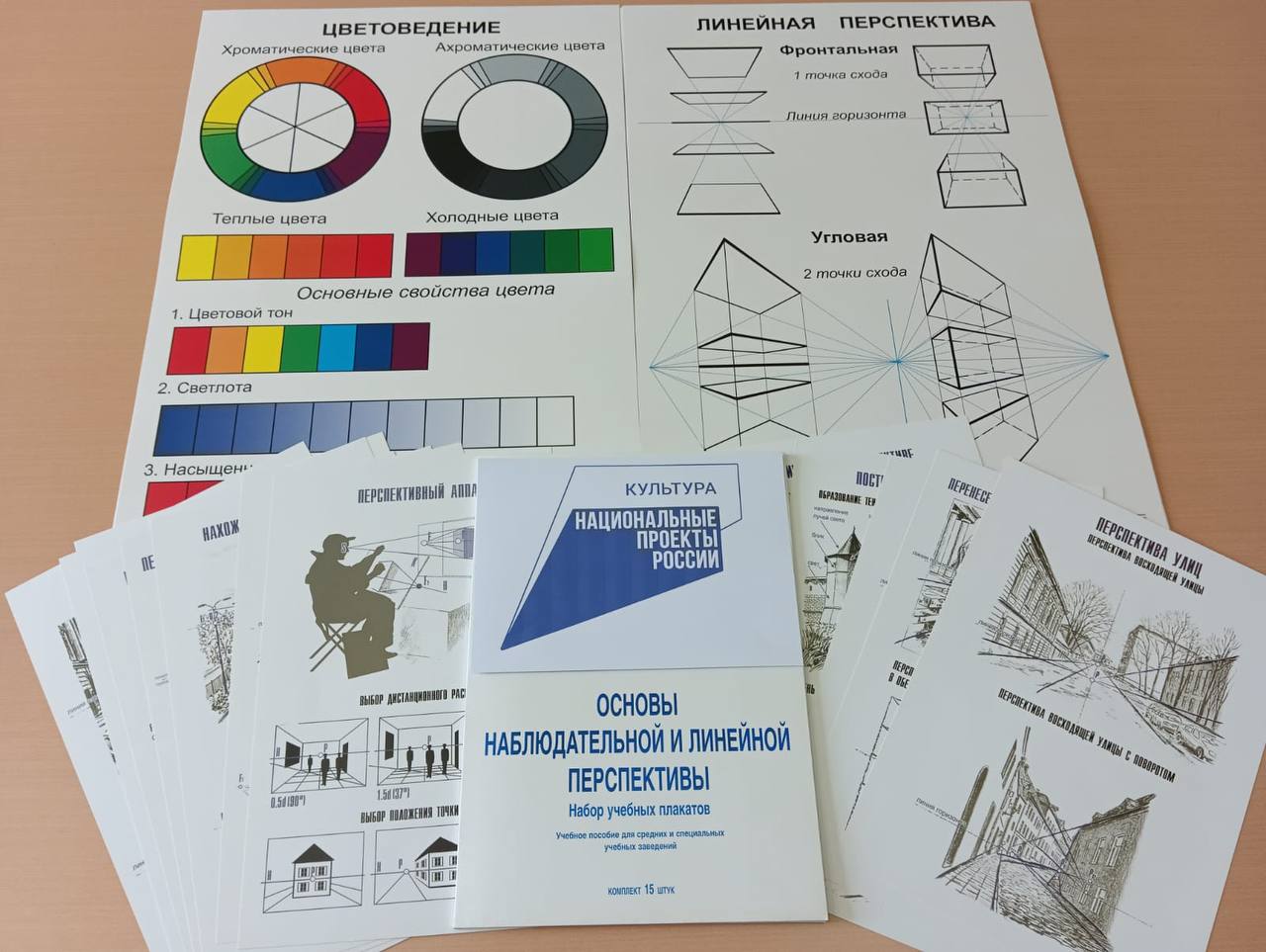 Учебно-методическое пособие
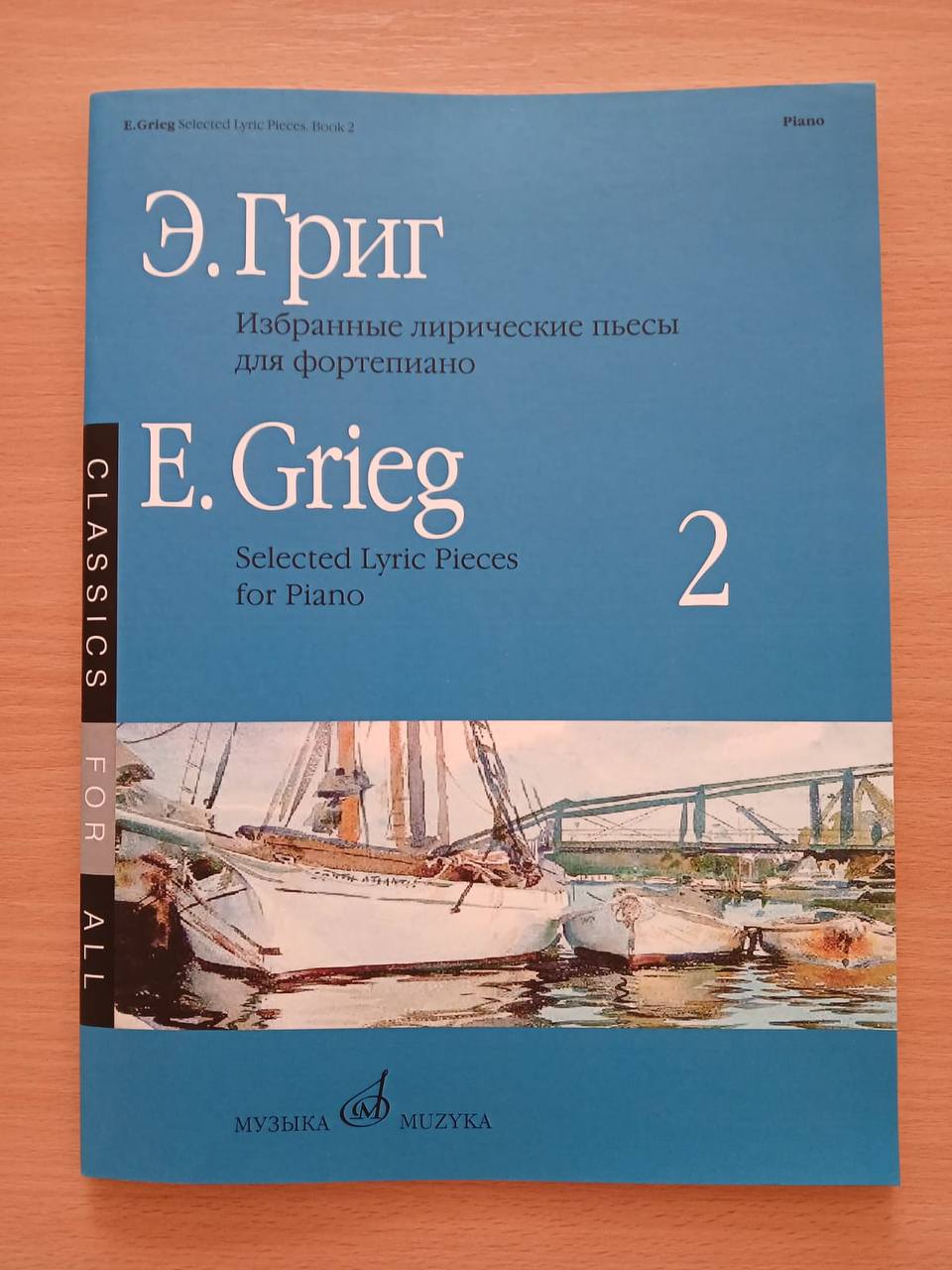 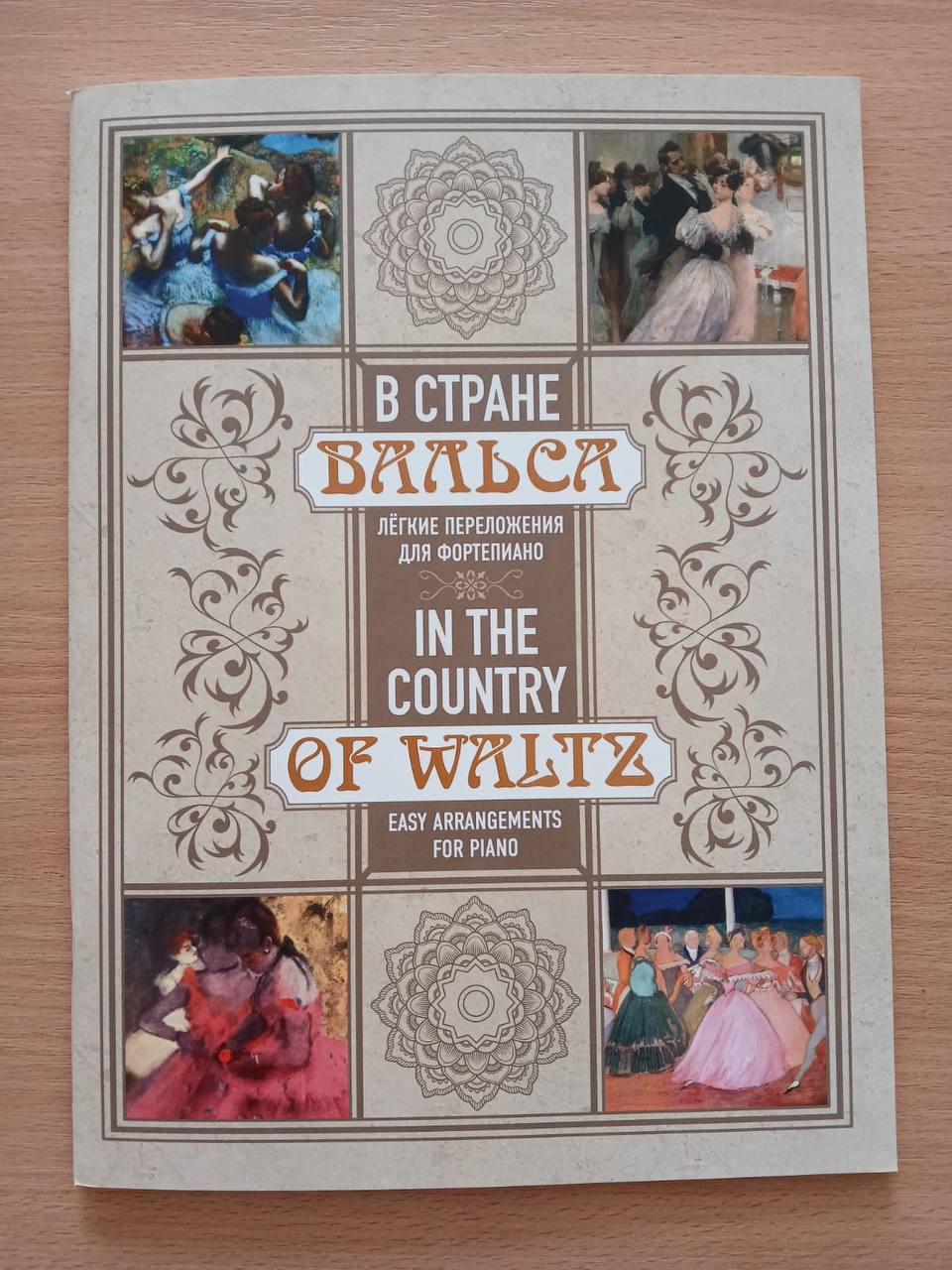 Учебно-методическое пособие
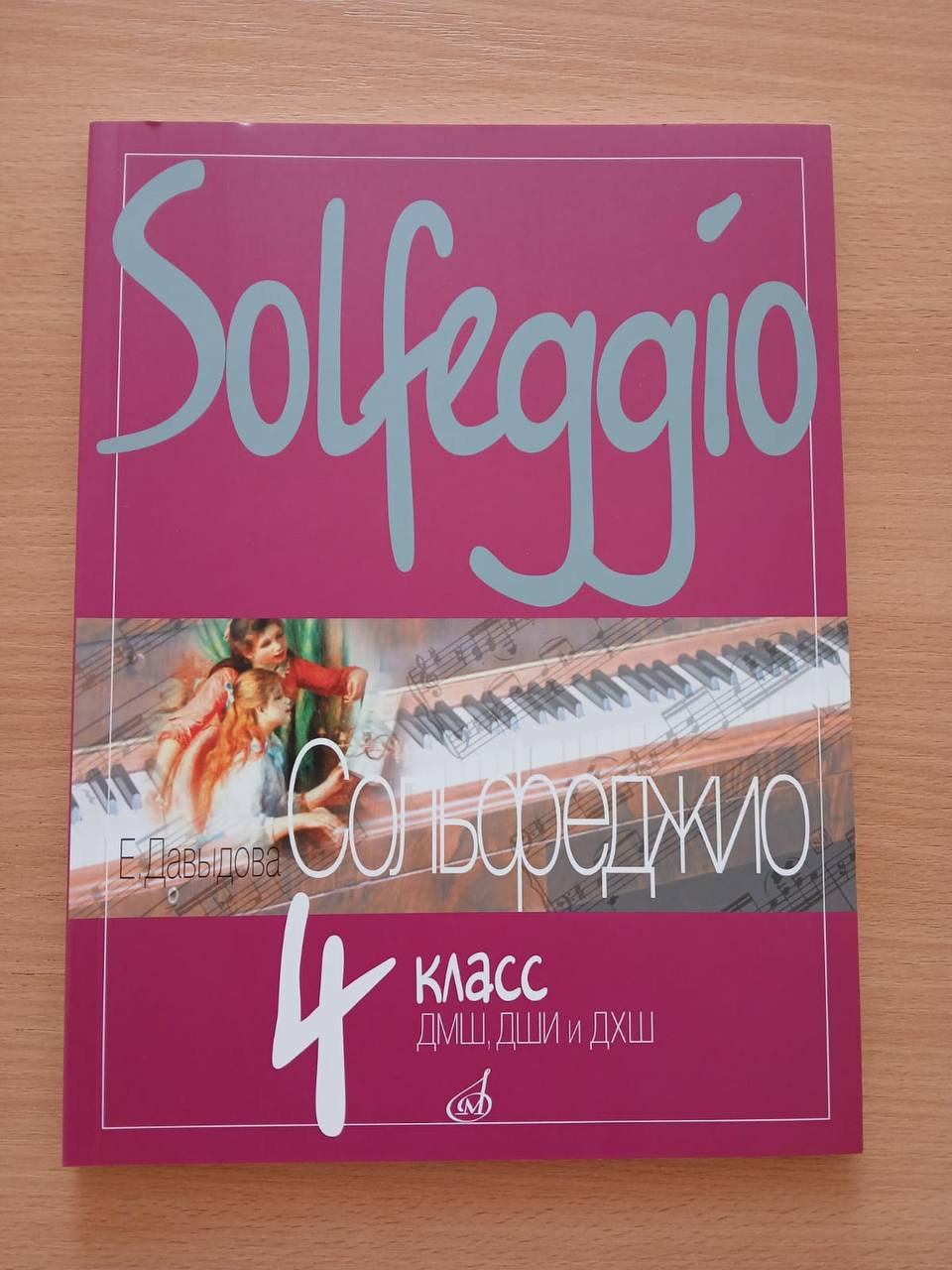 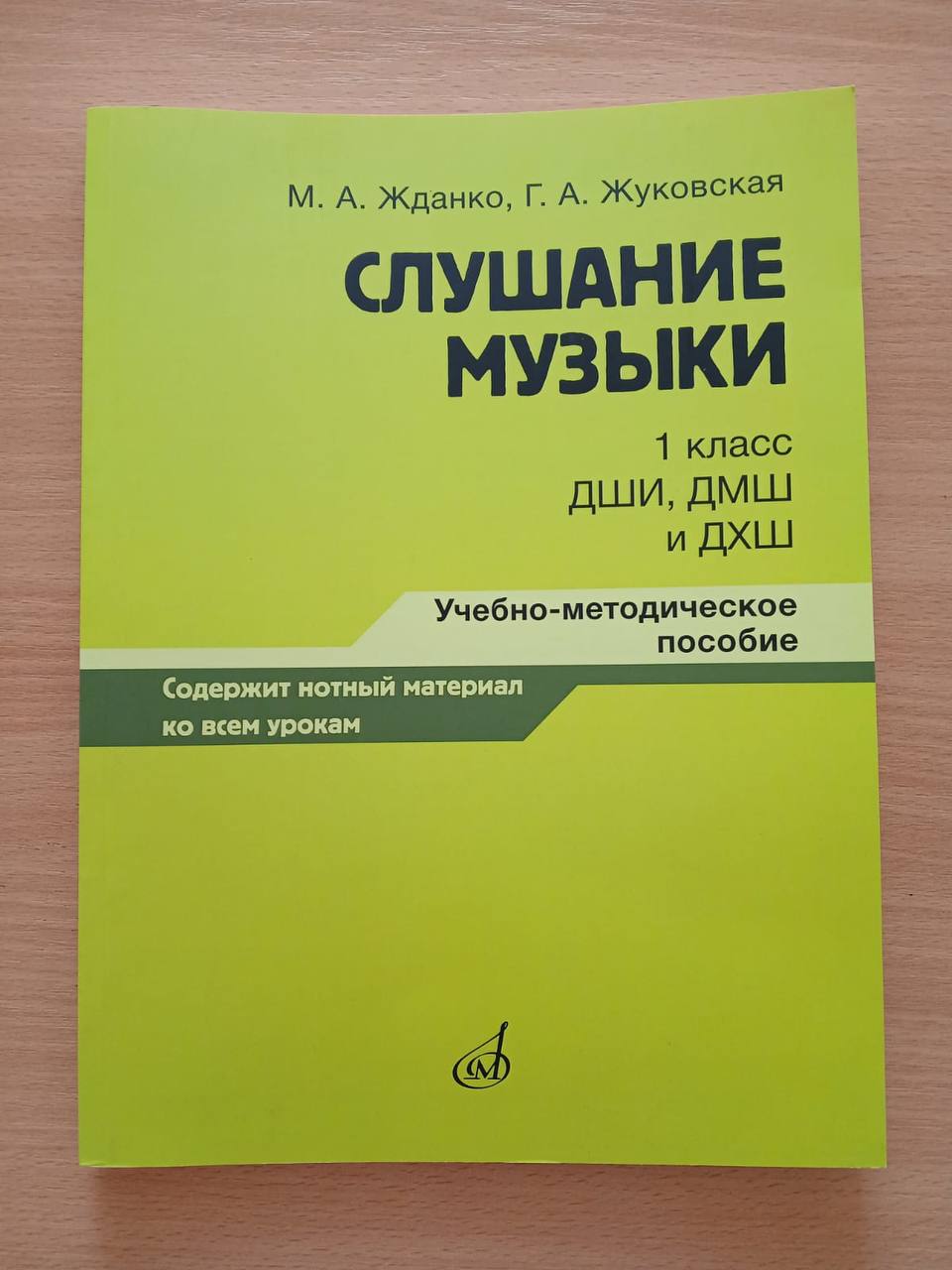 Учебно-методическое пособие
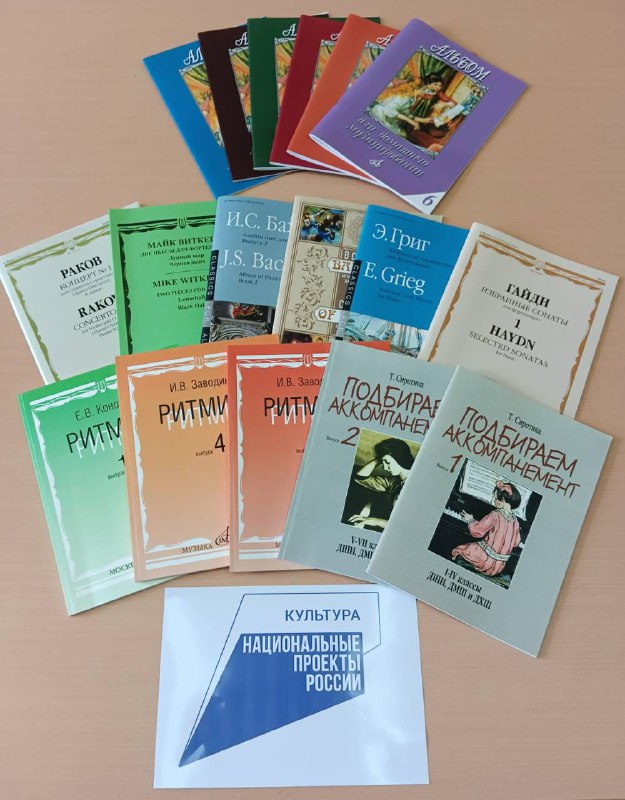 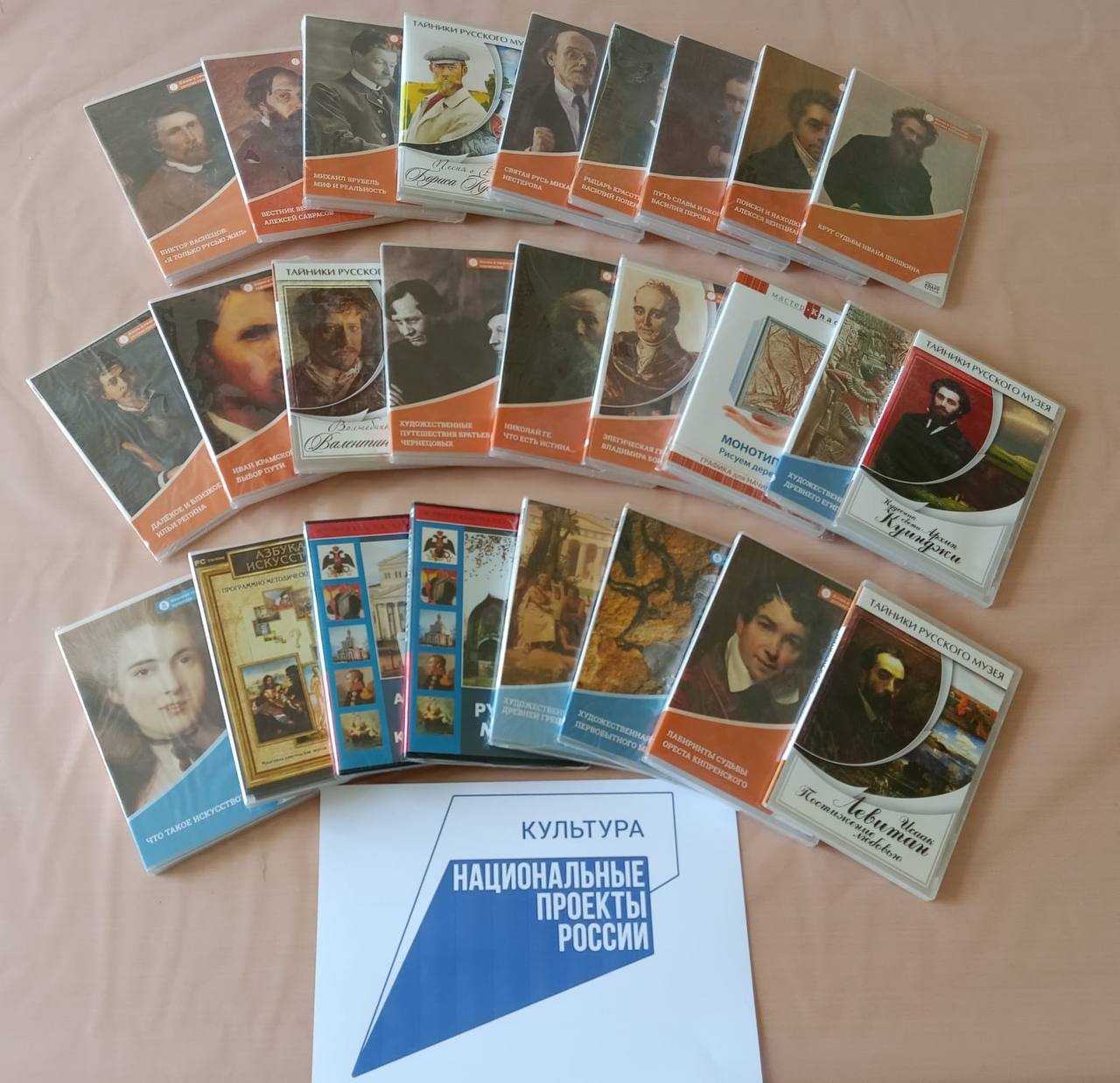 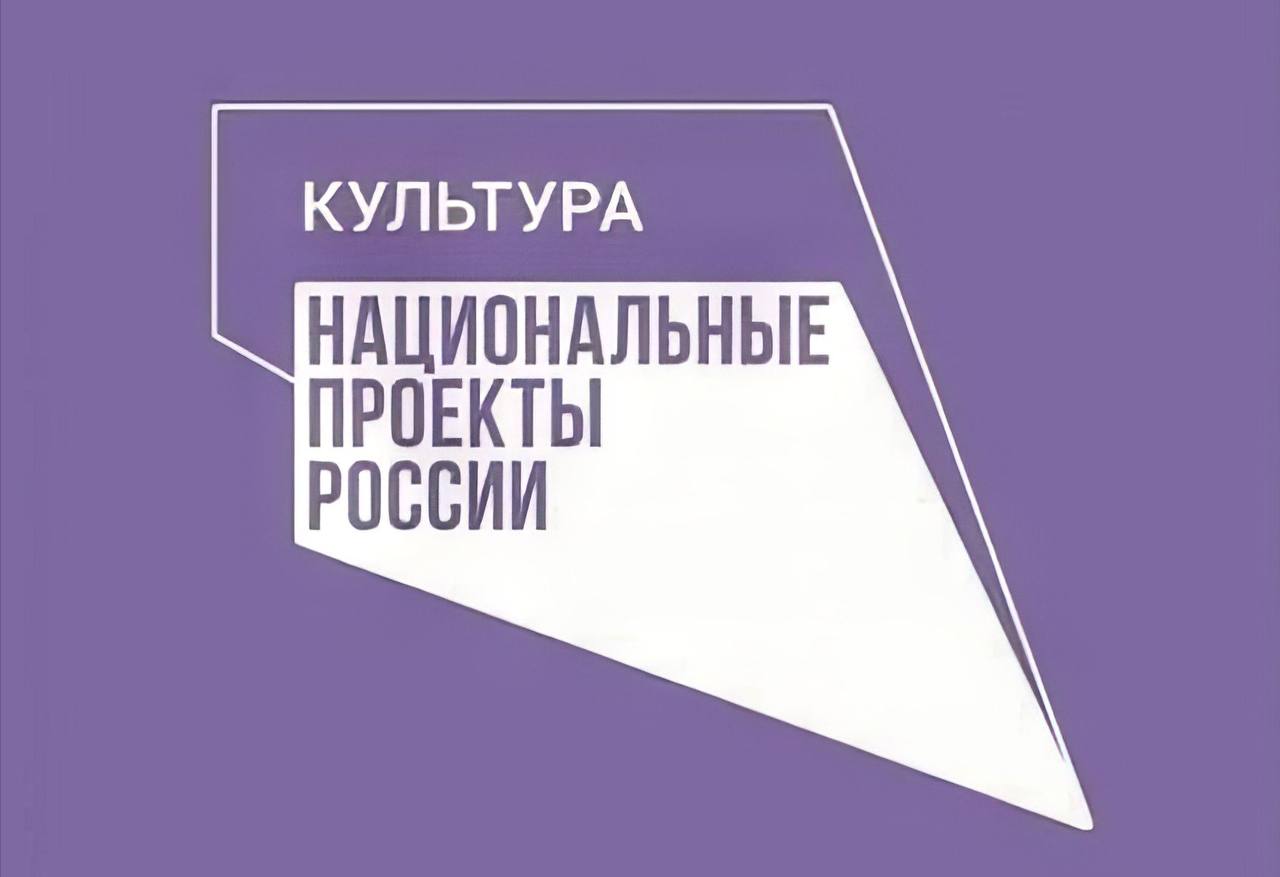 Музыкальные инструменты
Пианино 
Н. Рубиншейн
«Фабрика роялей и пианино Аккорд»  
г. Калуга РФ
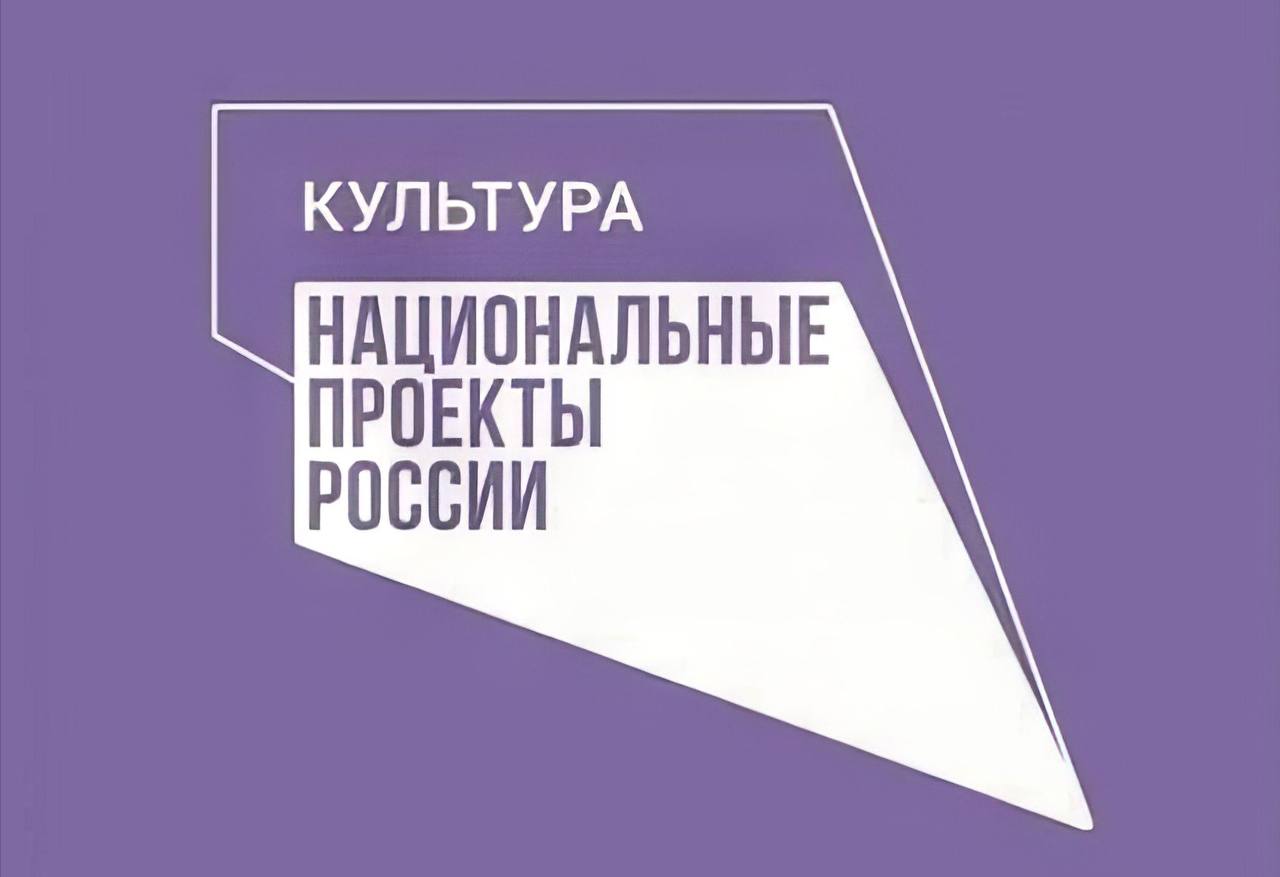 Музыкальные инструменты
Баян Бас оркестровый, Баян ученический «Юпитер-2Д»
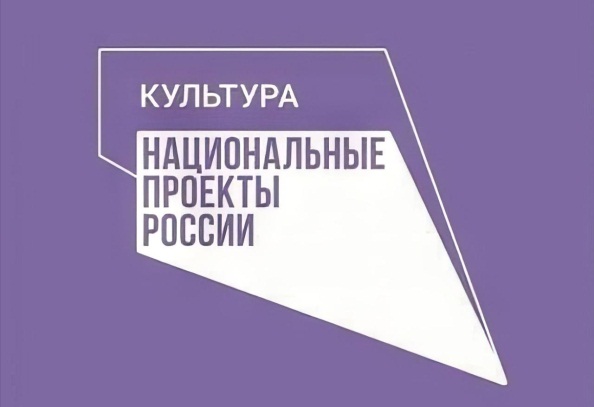 Музыкальные инструменты
Домра МалаяДомра БасДомра Альт
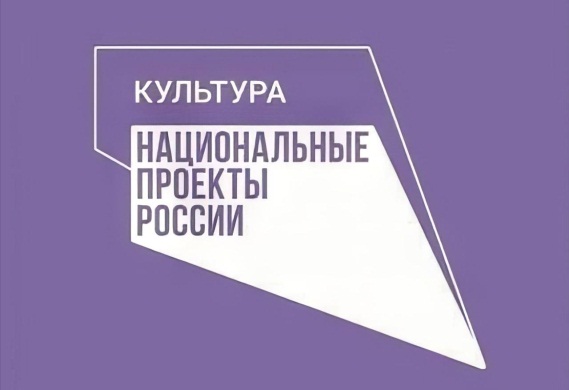 Музыкальные инструменты
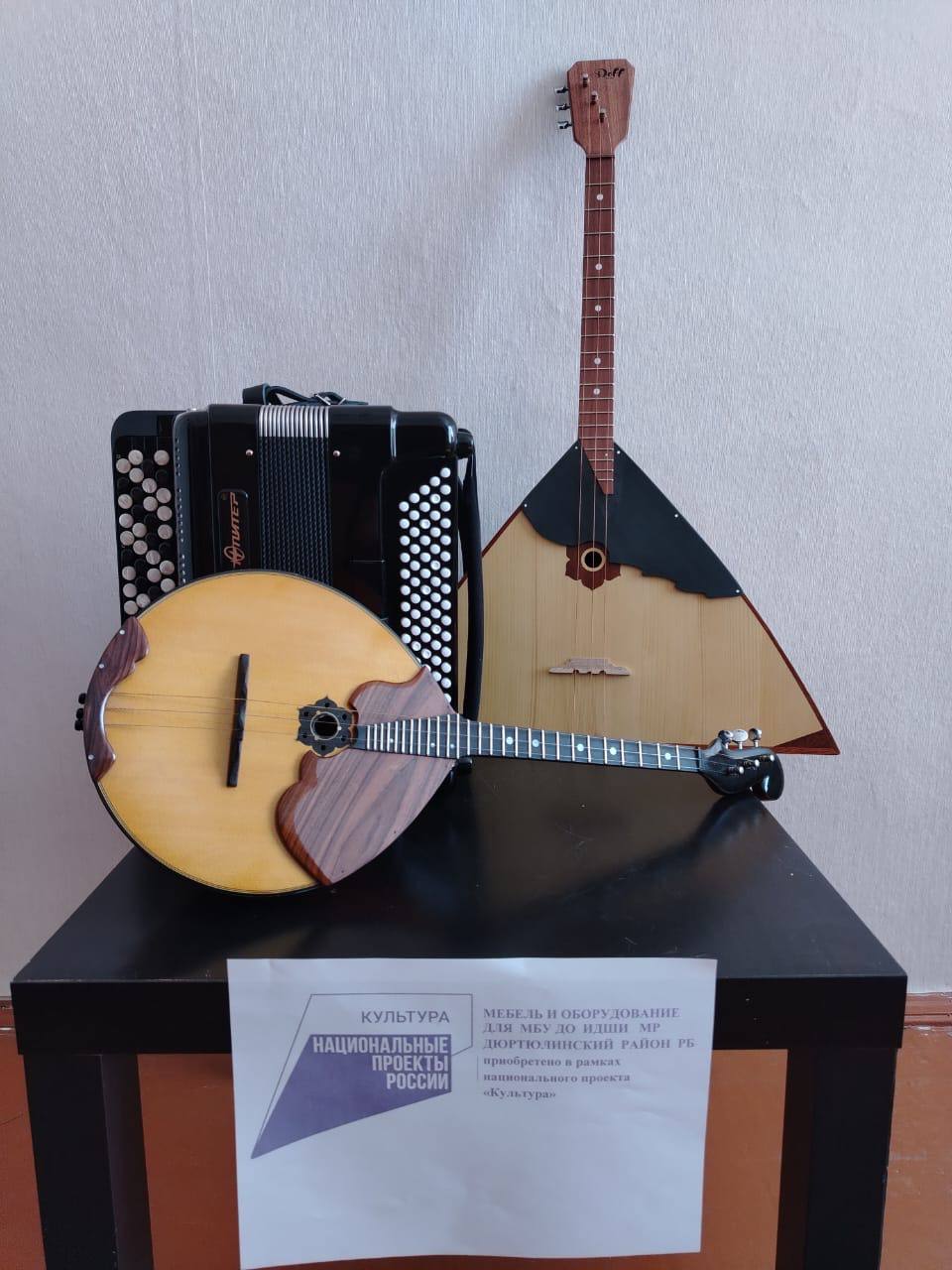 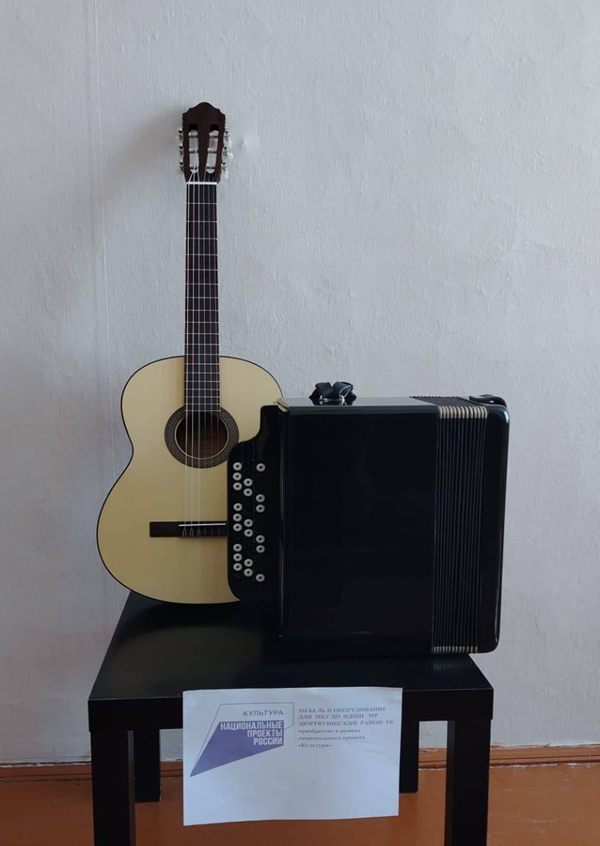 Ксилофон учебный с регулируемой высотой с резонаторами модель КСР-35, Барабан малый, Lutner
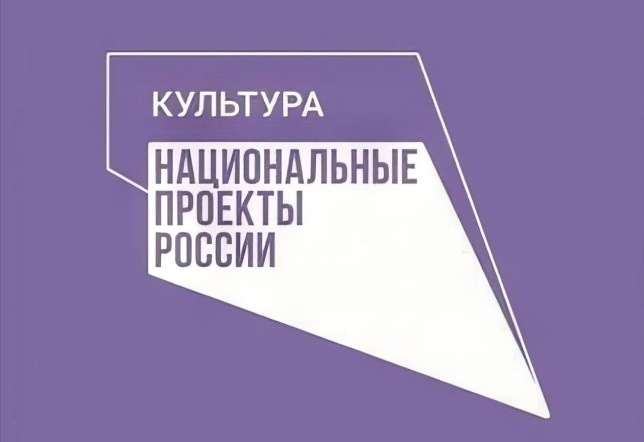 Звуковое оборудование
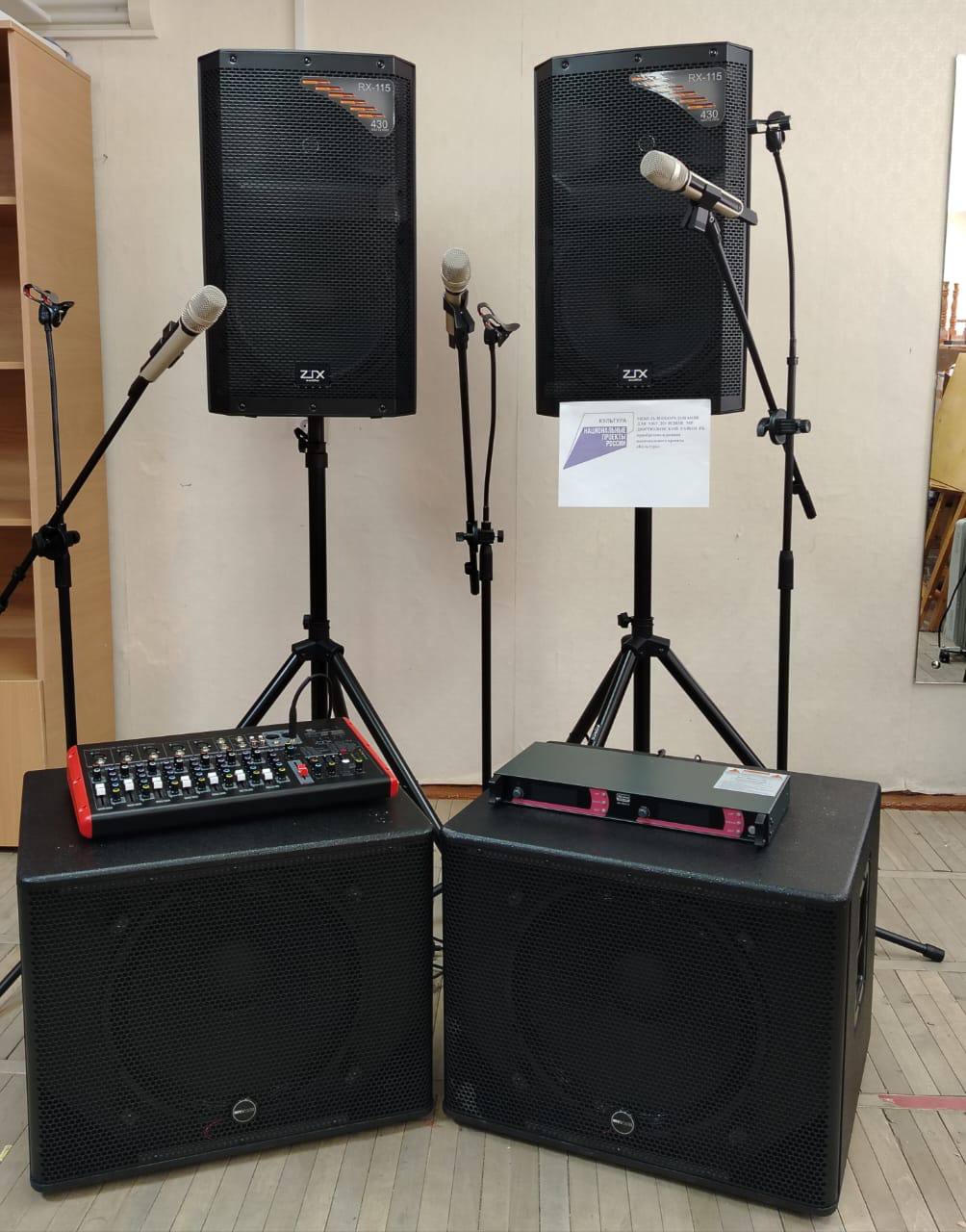 Световое оборудование
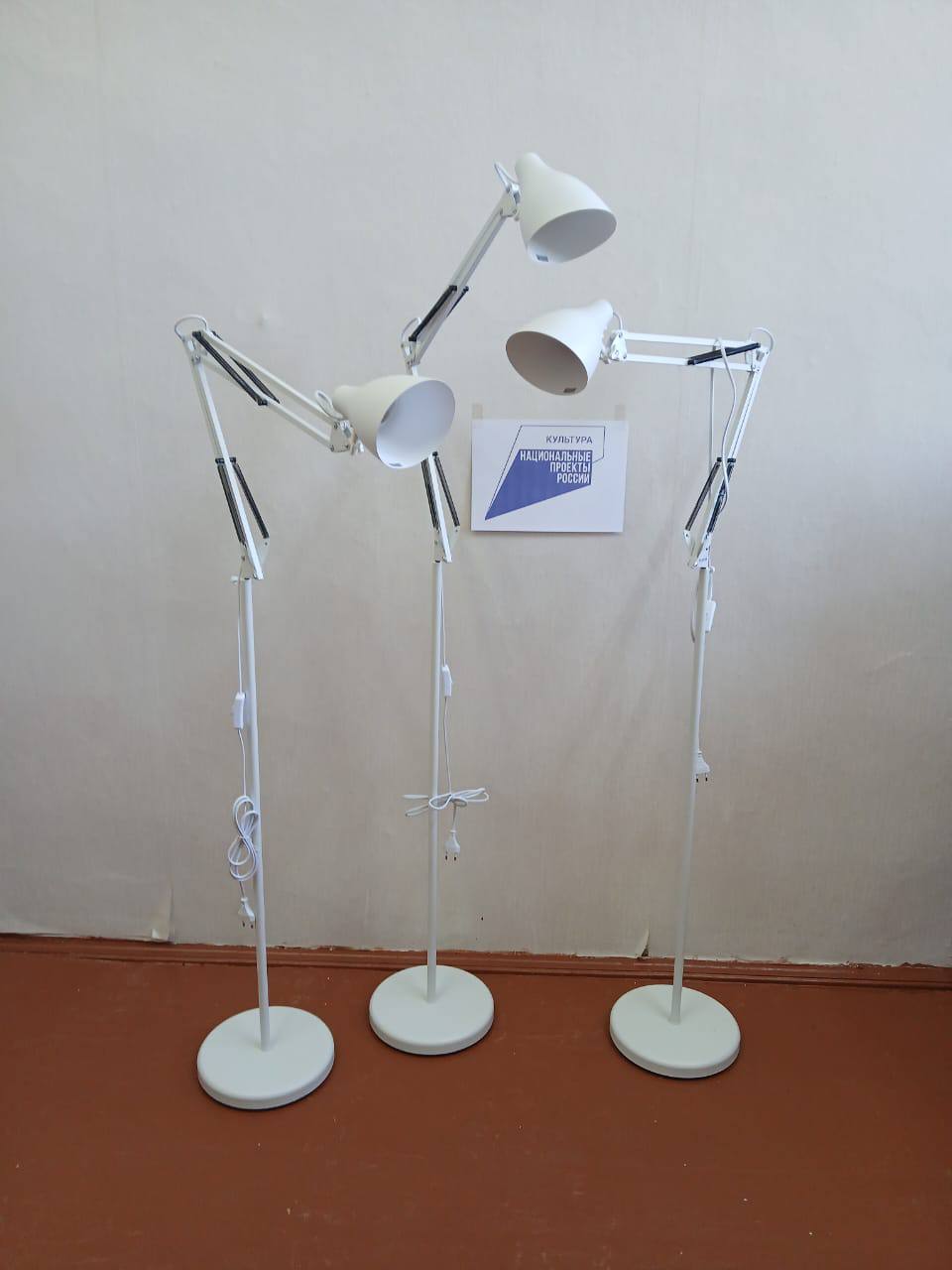 Ноутбуки и стулья
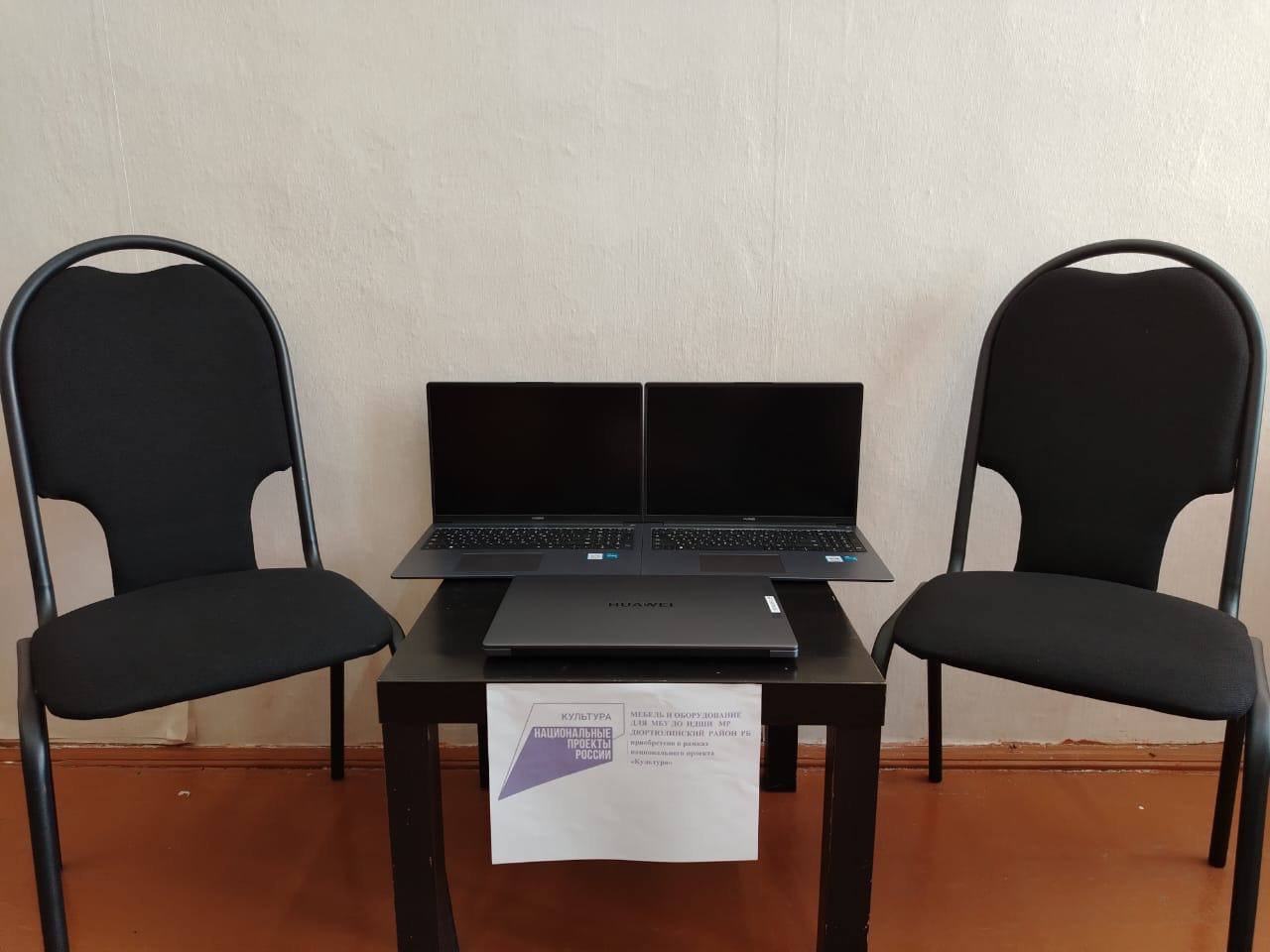 Интерактивная доска Интерактивная панель
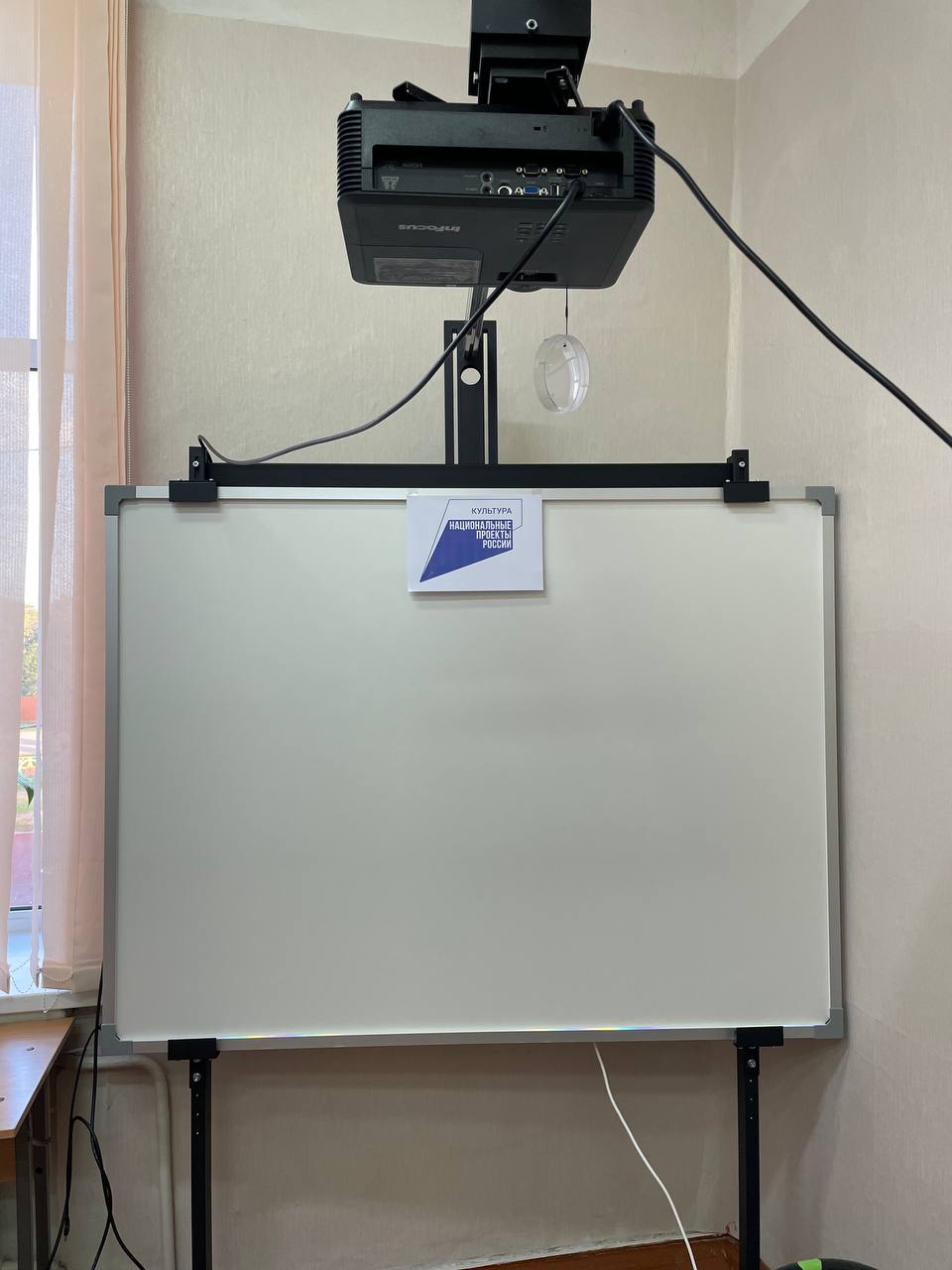 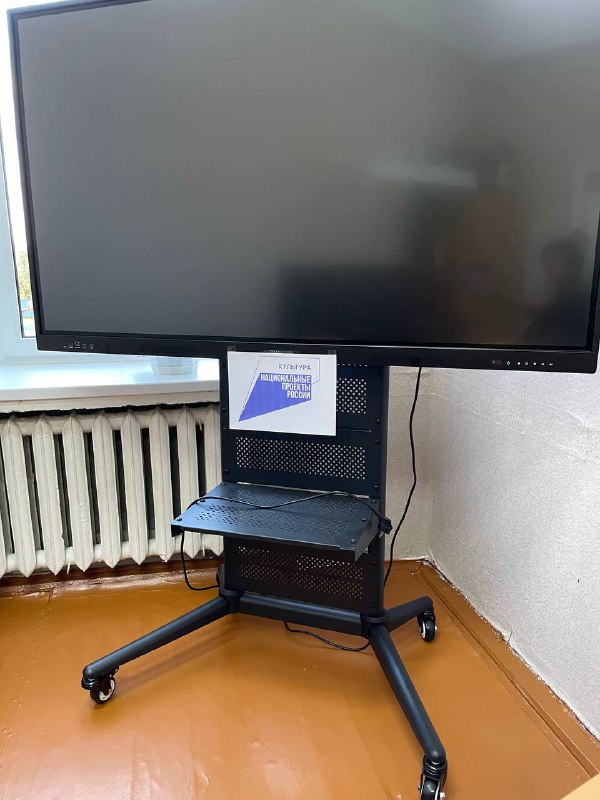 Стационарные зеркала и двухрядные регулируемые станки для хореографического отделения
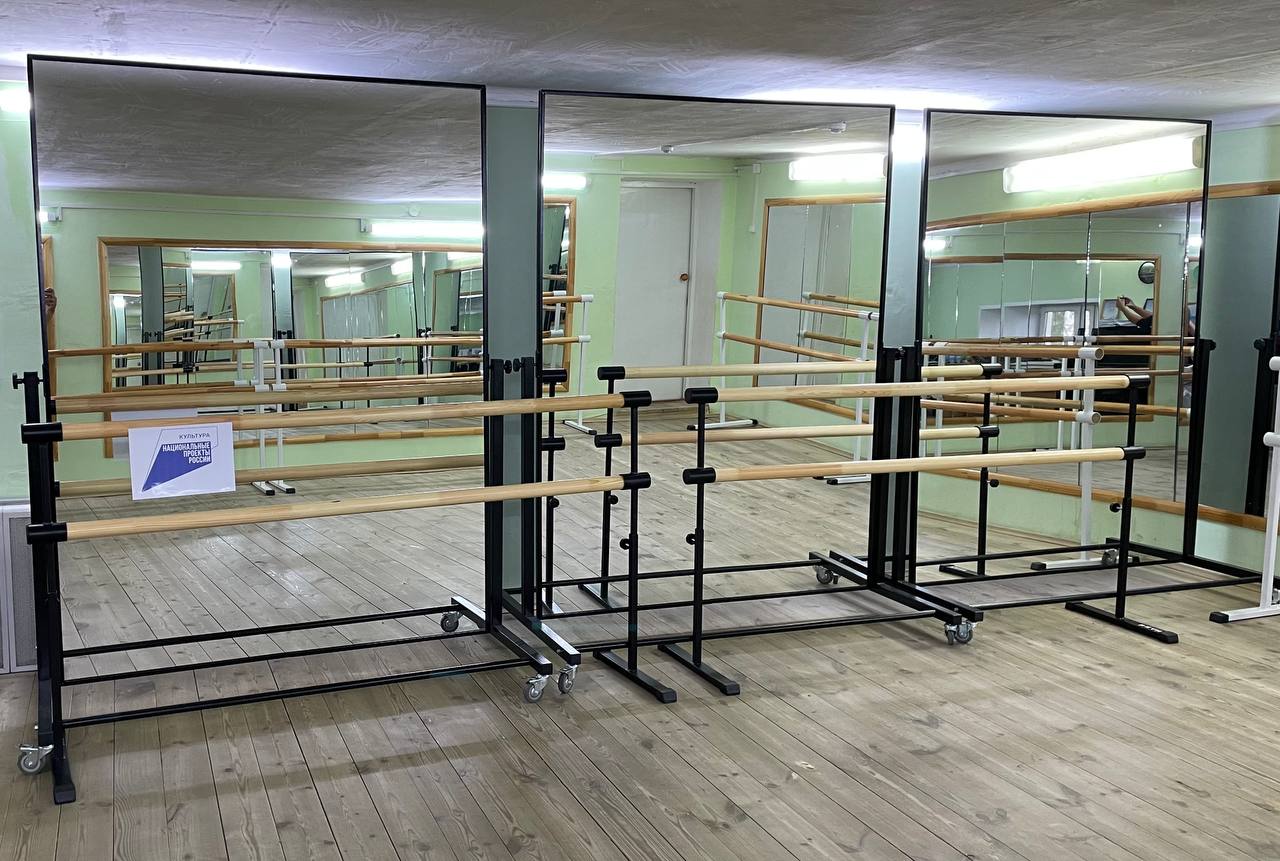 Планшет для мольбертов
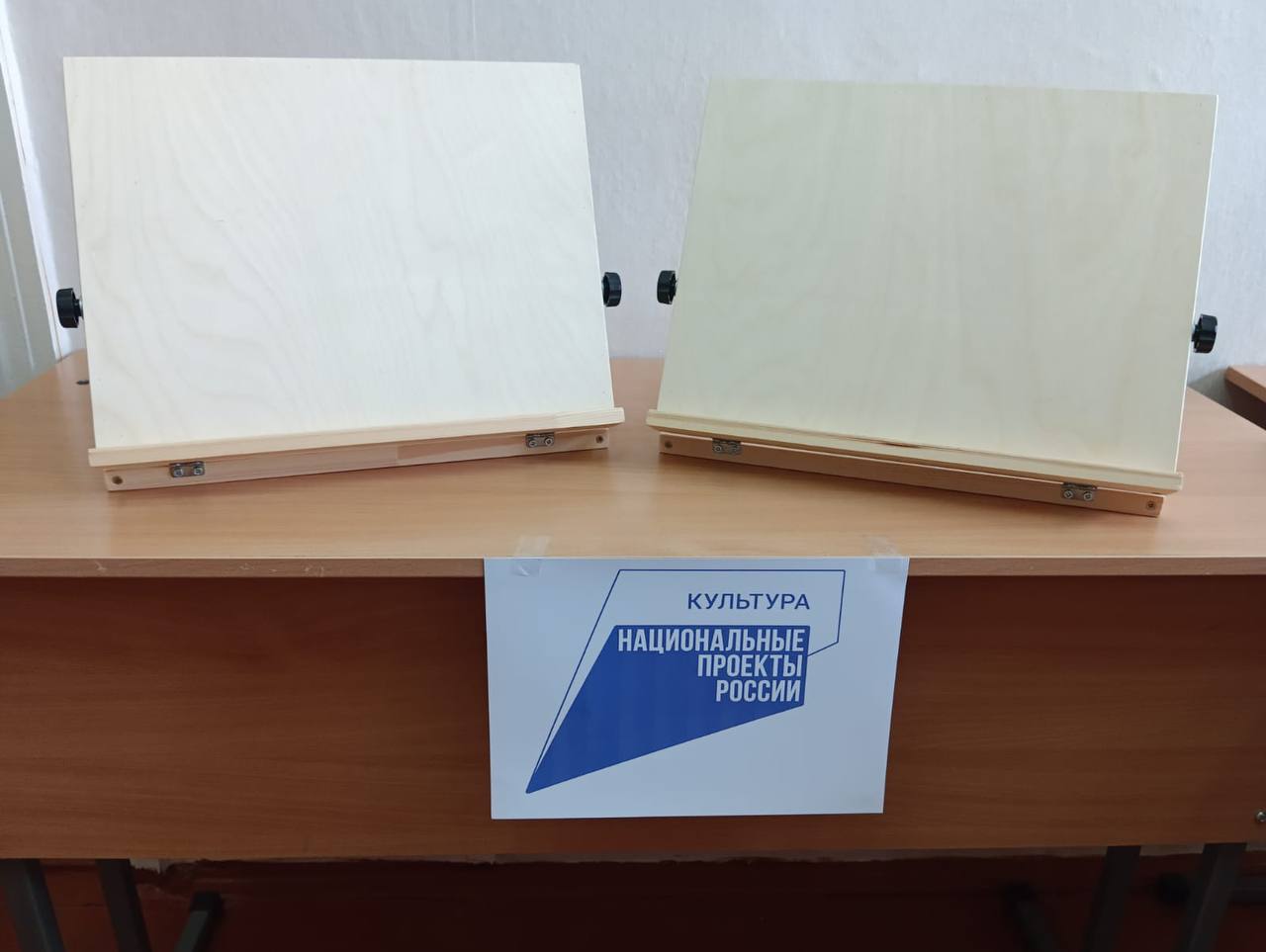 Стеллаж для сушки рисунковНастольные мольберты
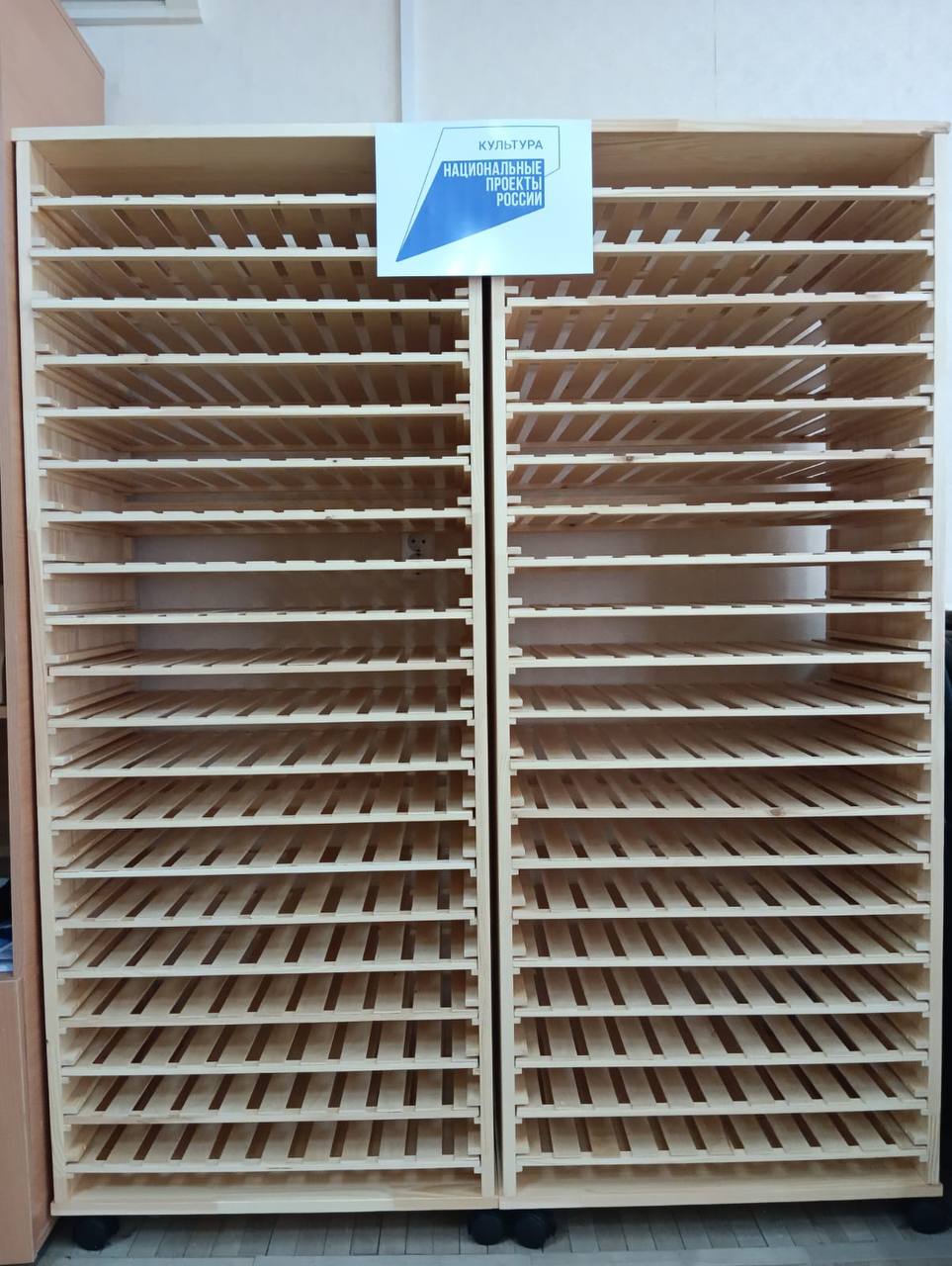 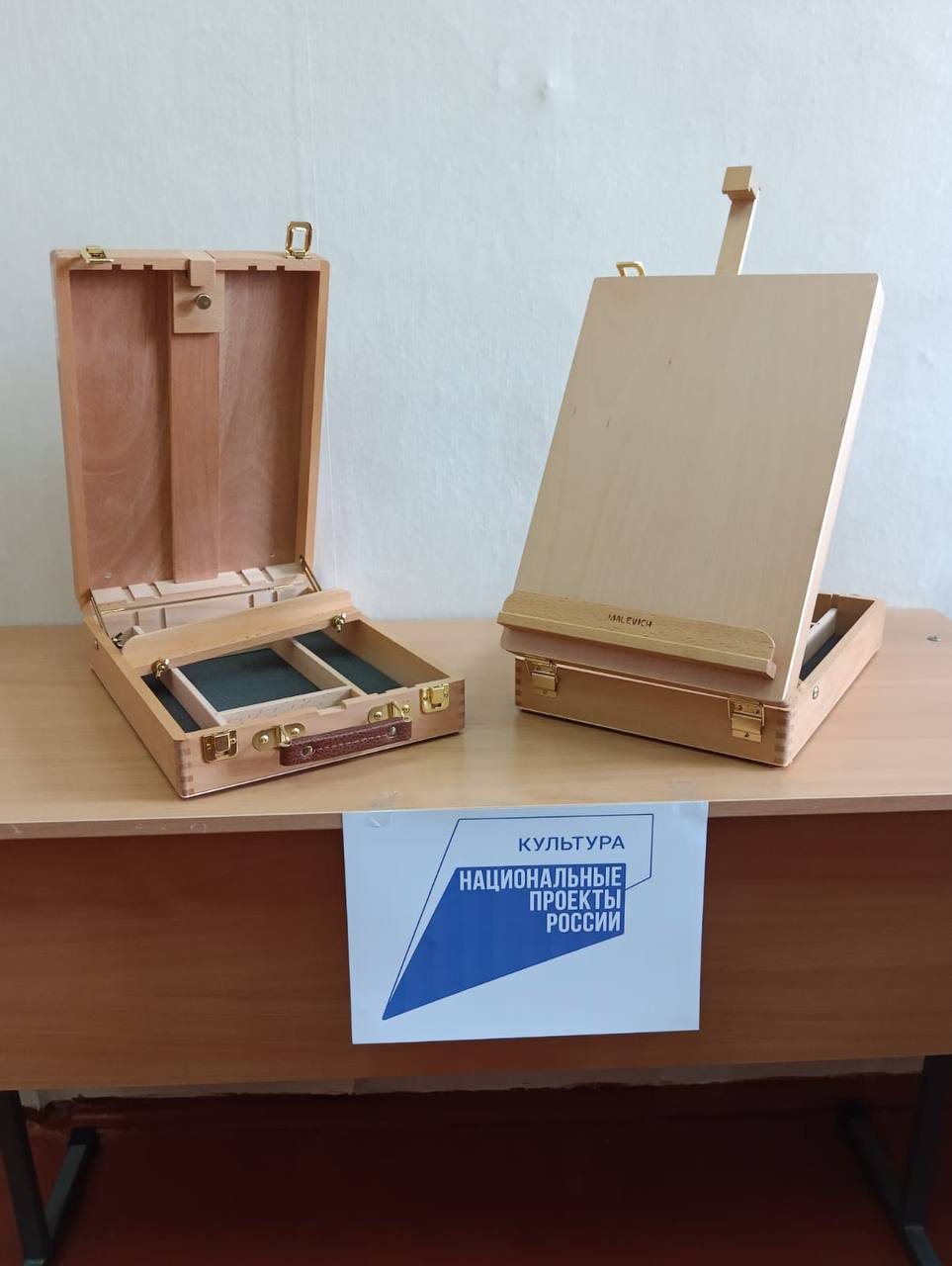 Стулья и табуретки
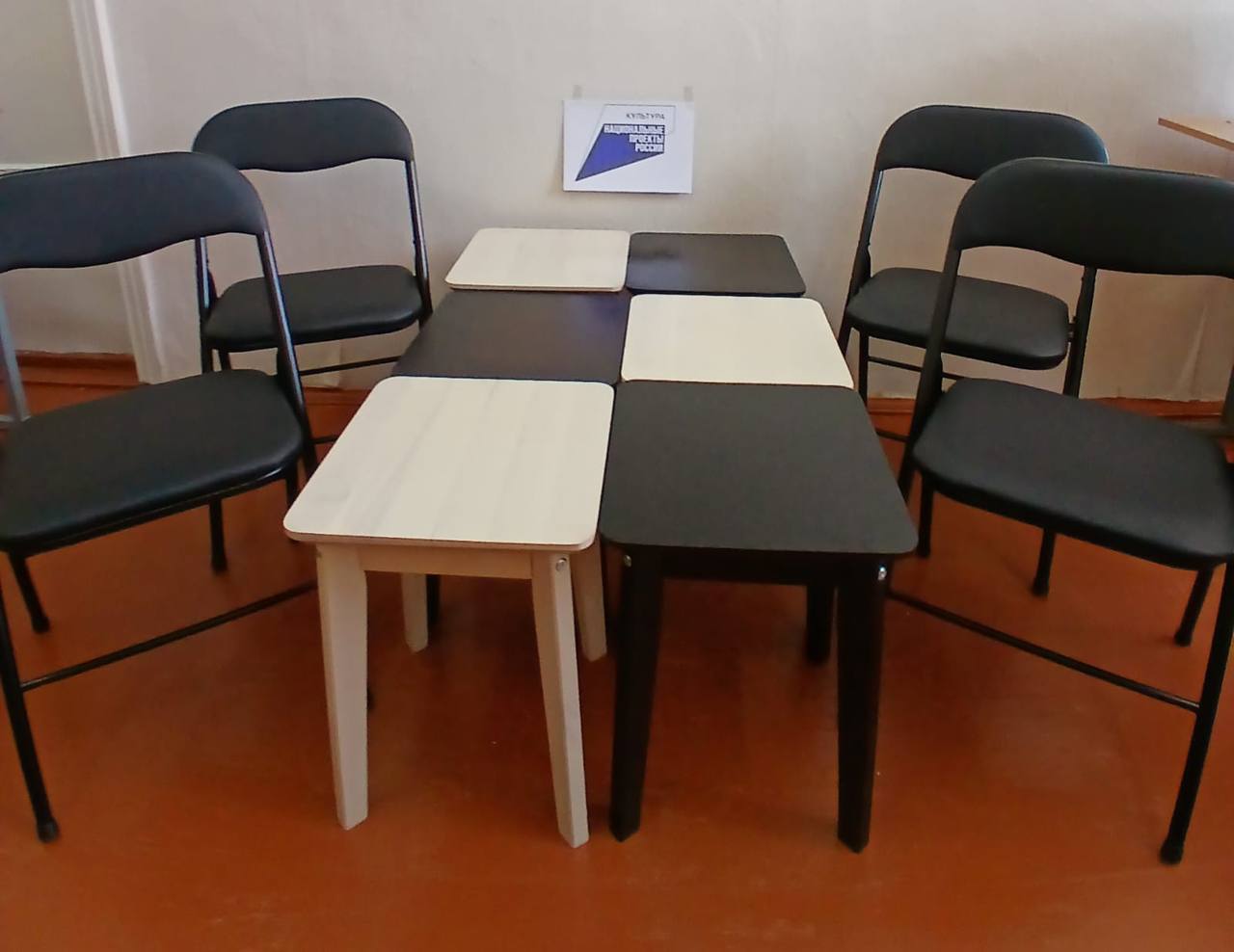 Шкаф с открытыми и закрытыми витринами
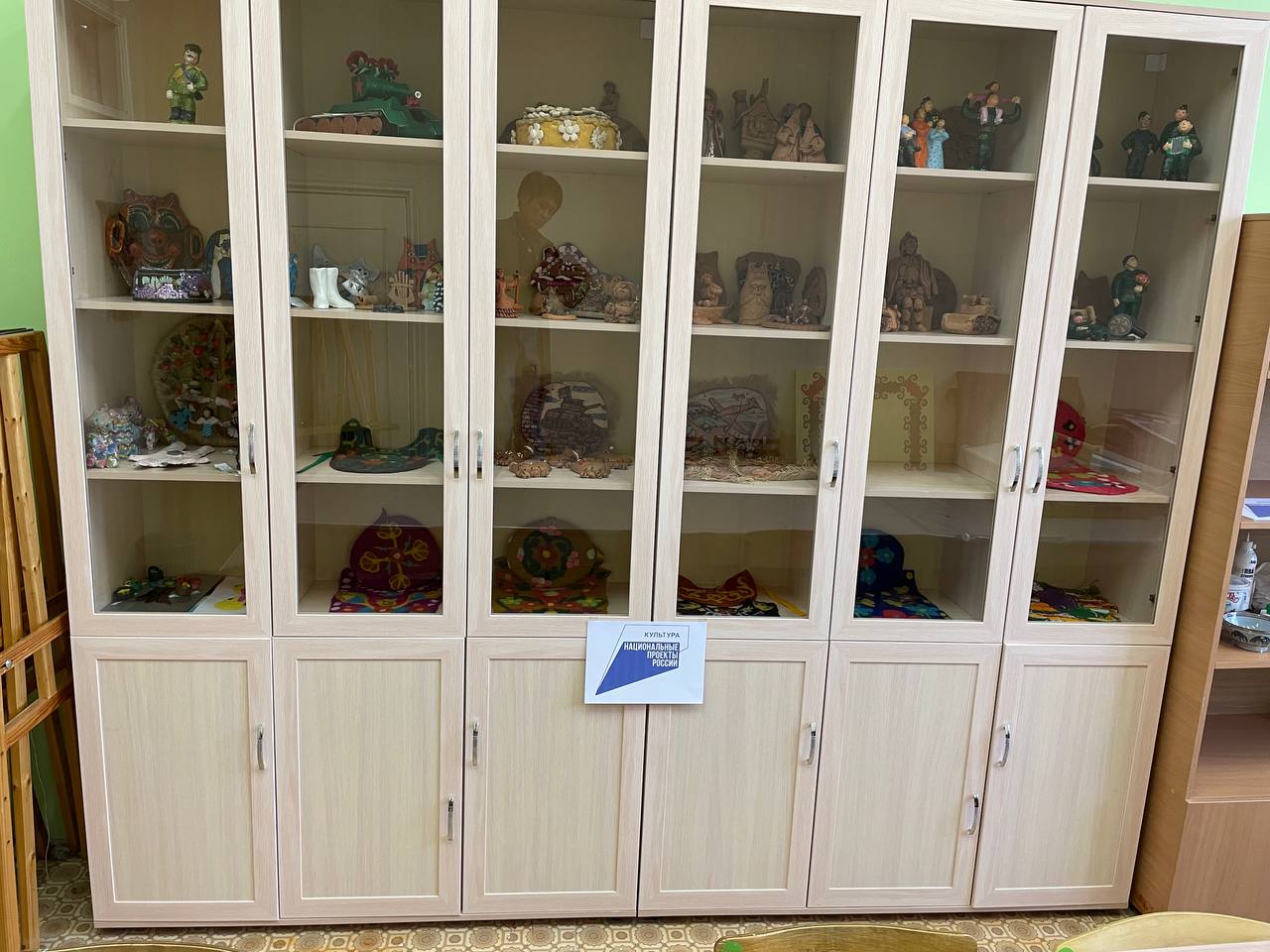 Ручной ткацкий станок «Оптима - Лайтро»
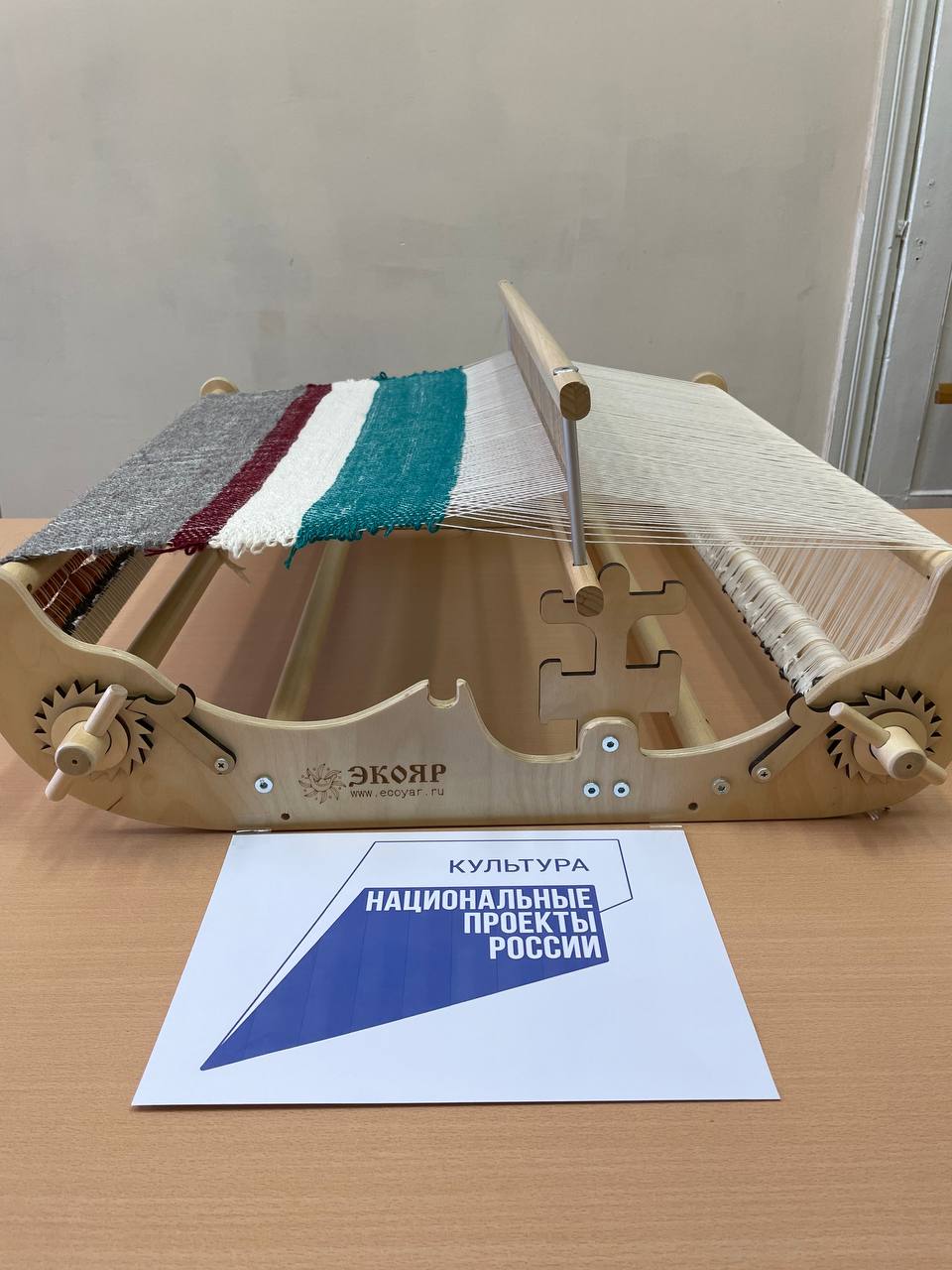 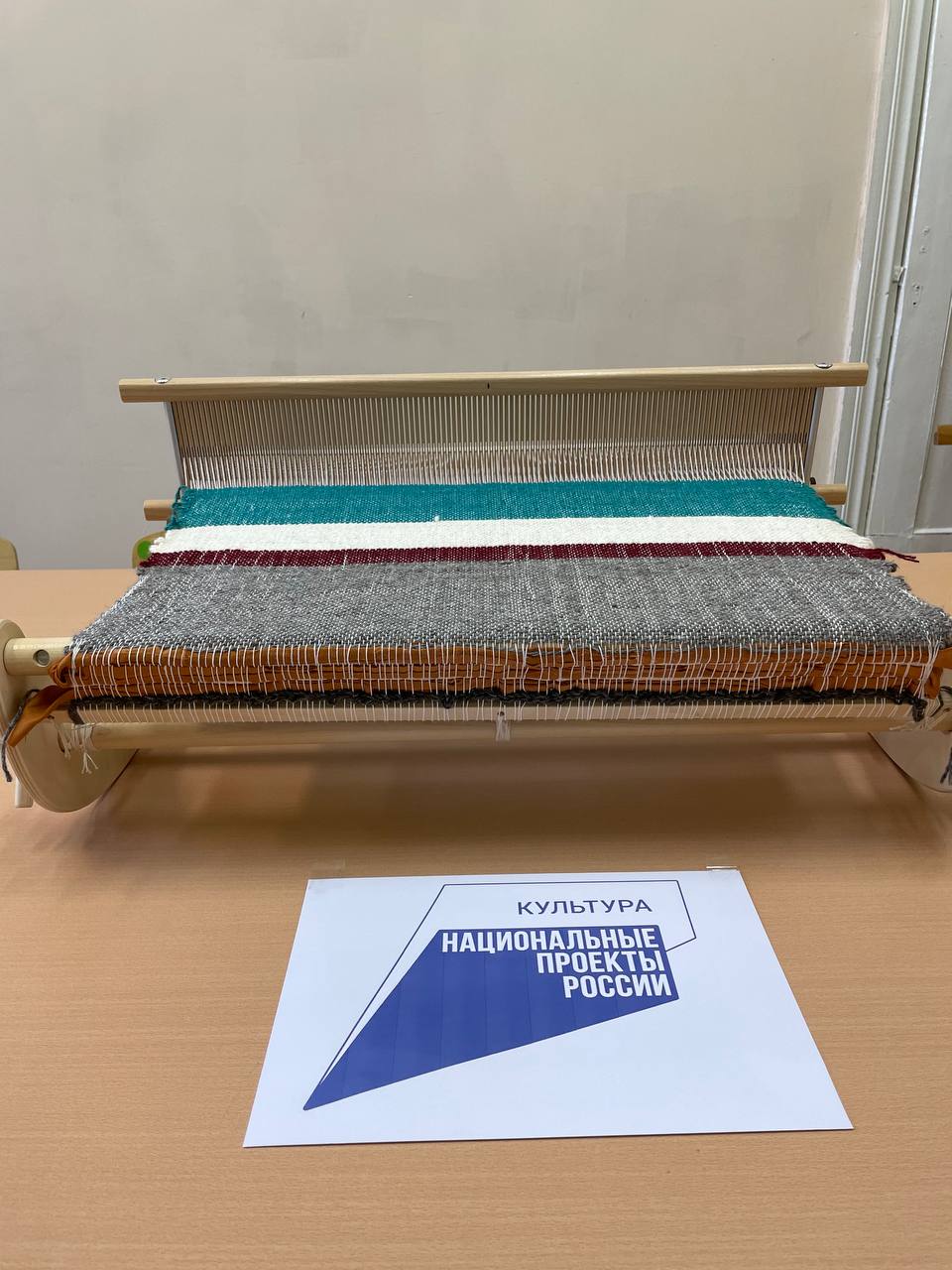 Доска магнитная, маркерная
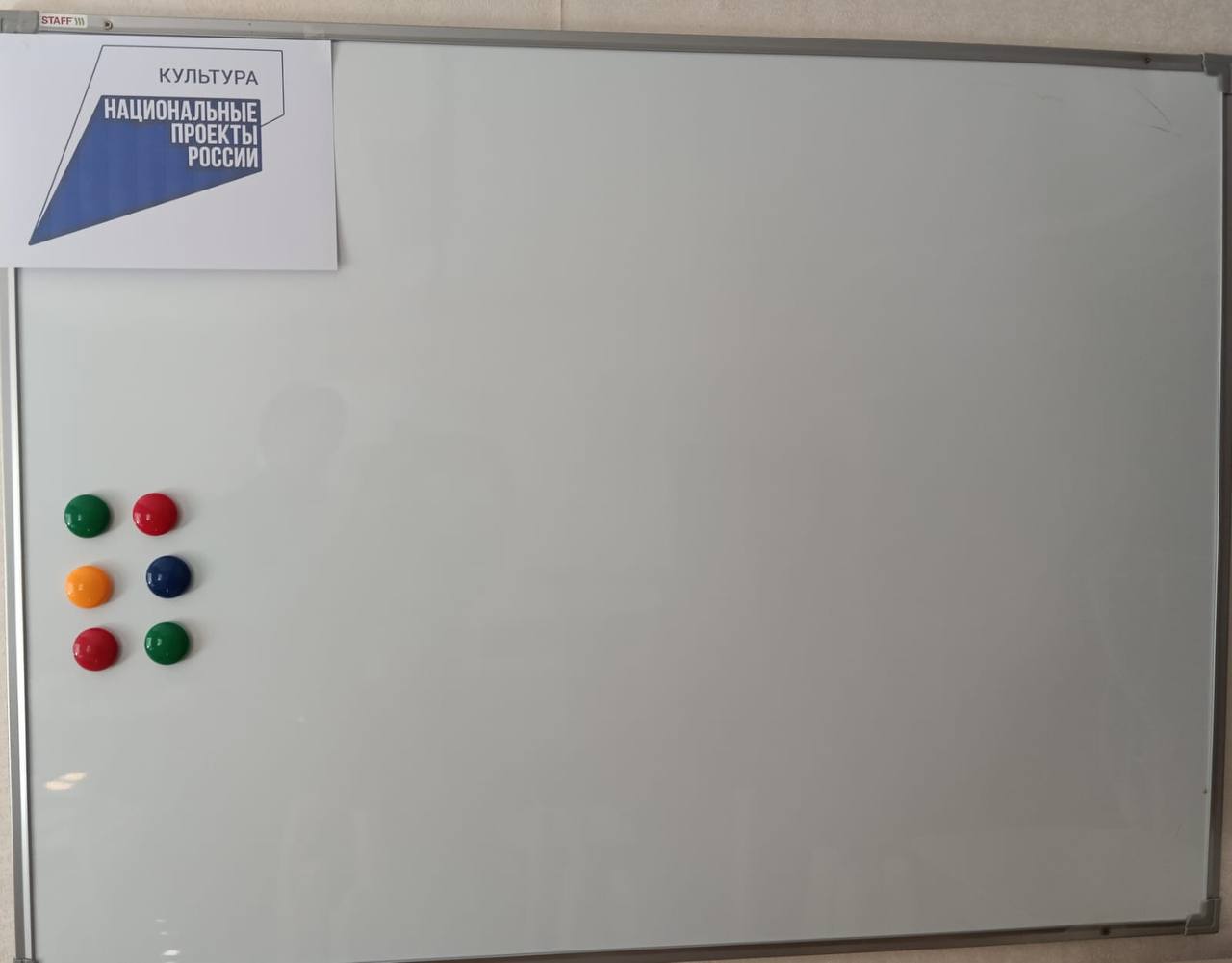 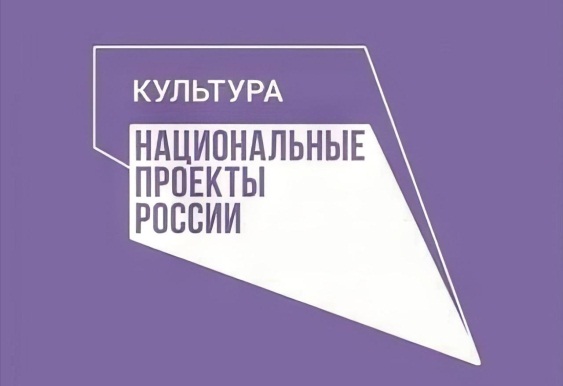 Торжественное мероприятие, посвященное завершению оснащения МБУ ДО Исмаиловской детской школы искусств  музыкальными инструментами, оборудованием, учебными материалами в рамках национального проекта «Культура».
Музыкальные инструменты
Баян Бас оркестровый, Баян ученический «Юпитер-2Д»
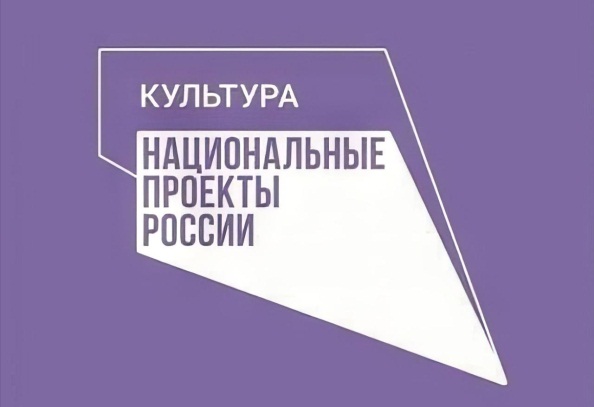 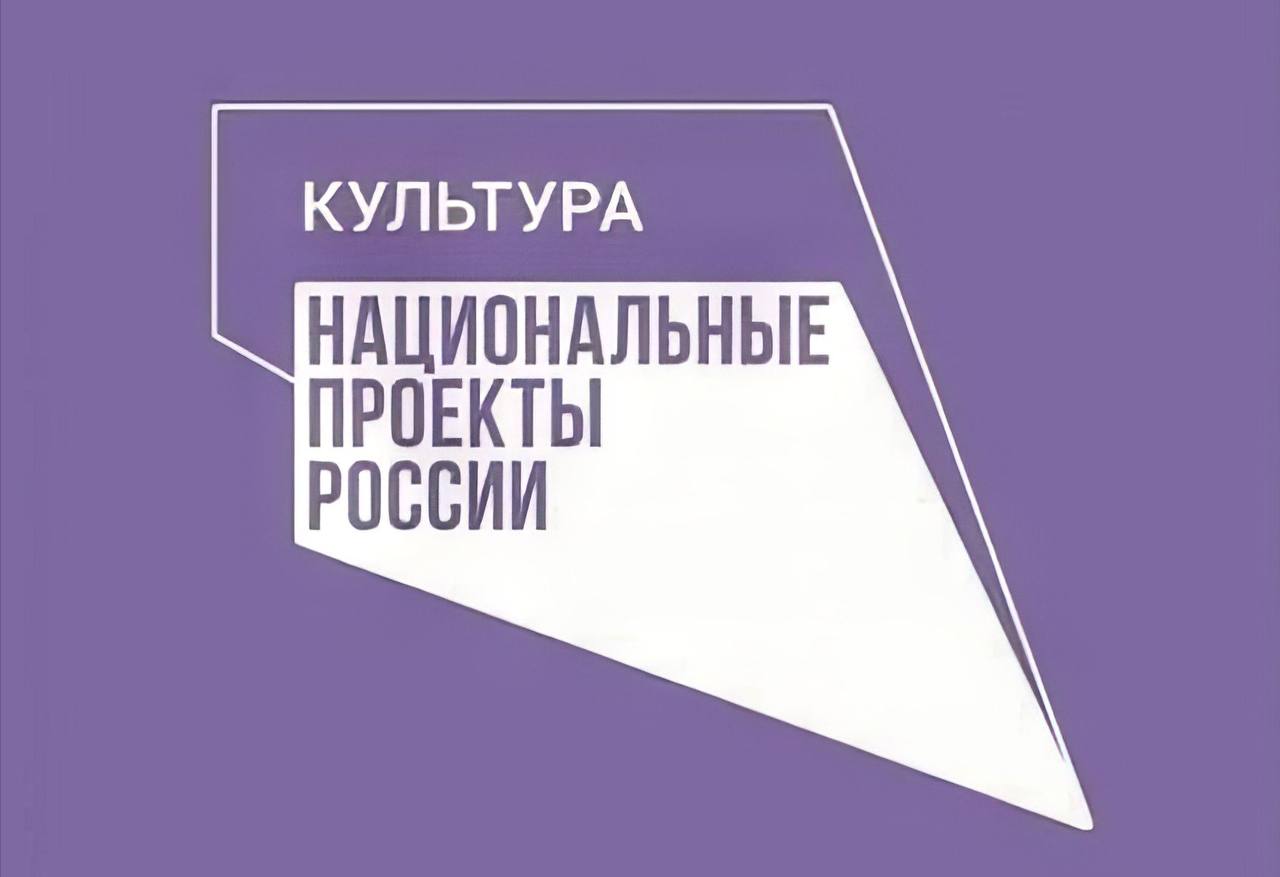 Композитор Е. Дербенко «Деревенская Кадриль»Дуэт баянистов Никонова Е.Н. Мухамадиев Амир Преподаватель Никонова Е.Н.
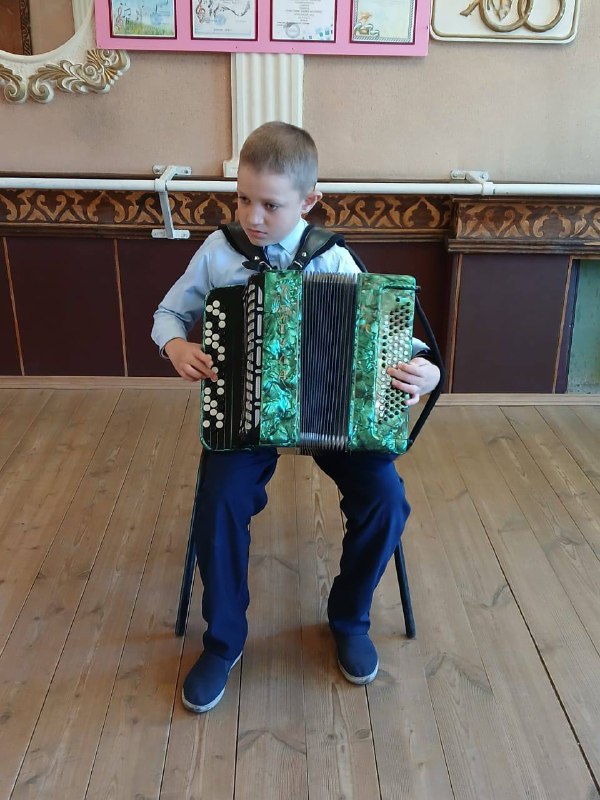 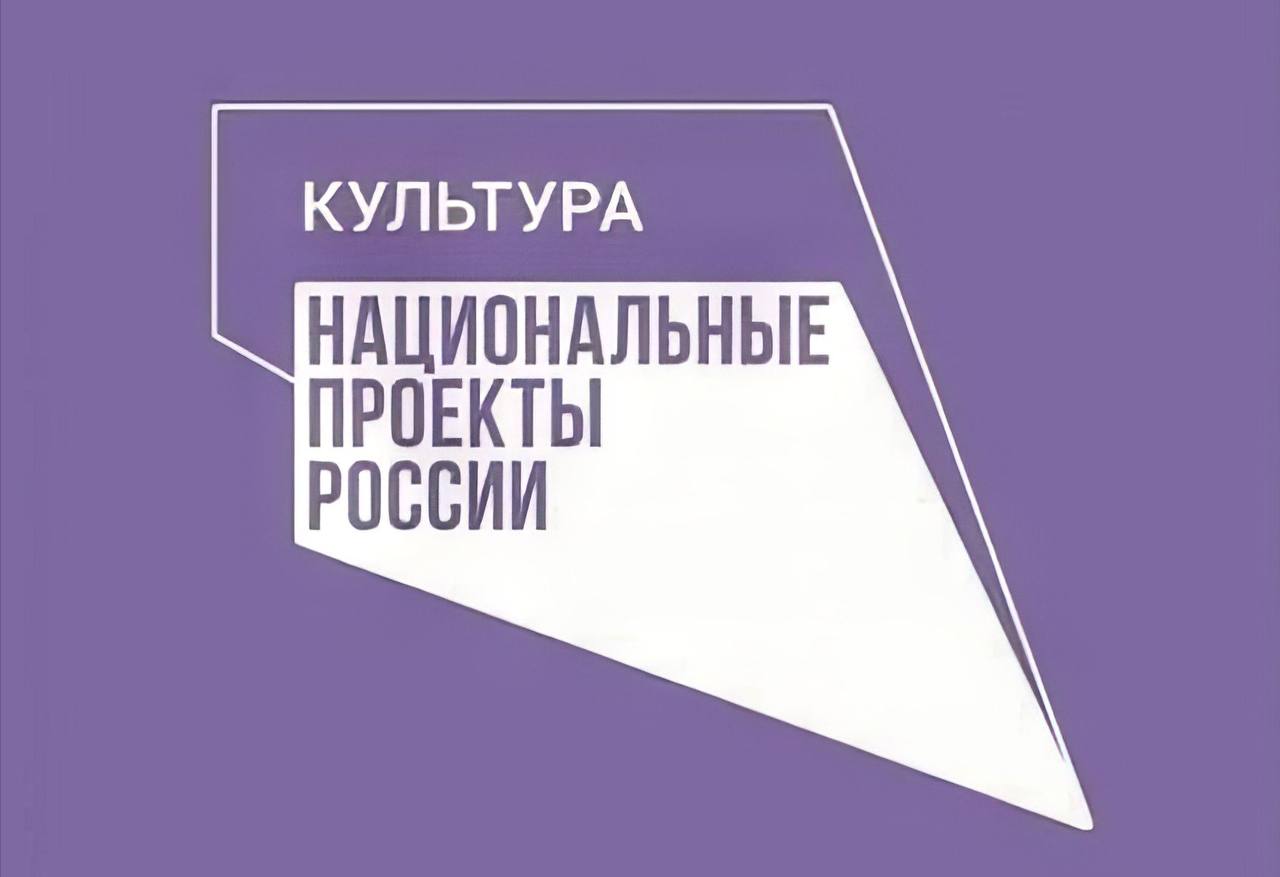 Учебно-методическое пособие
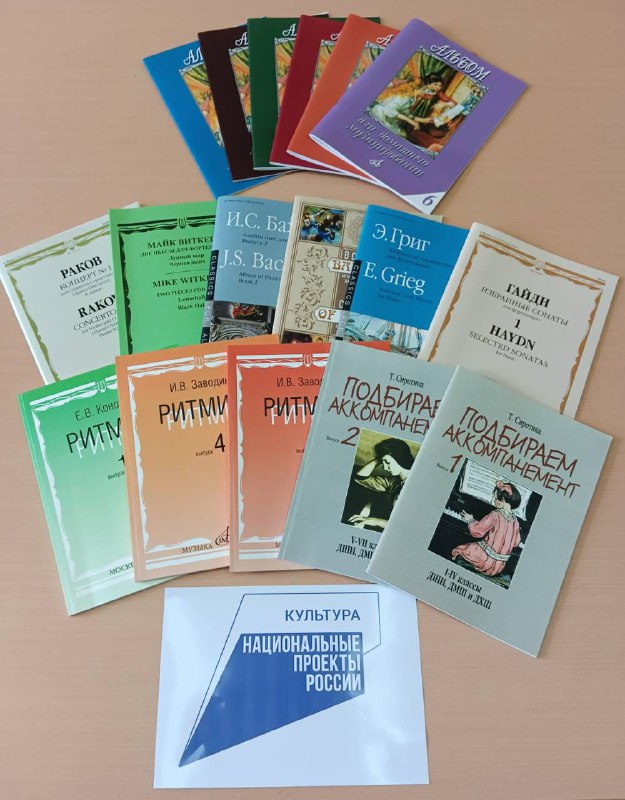 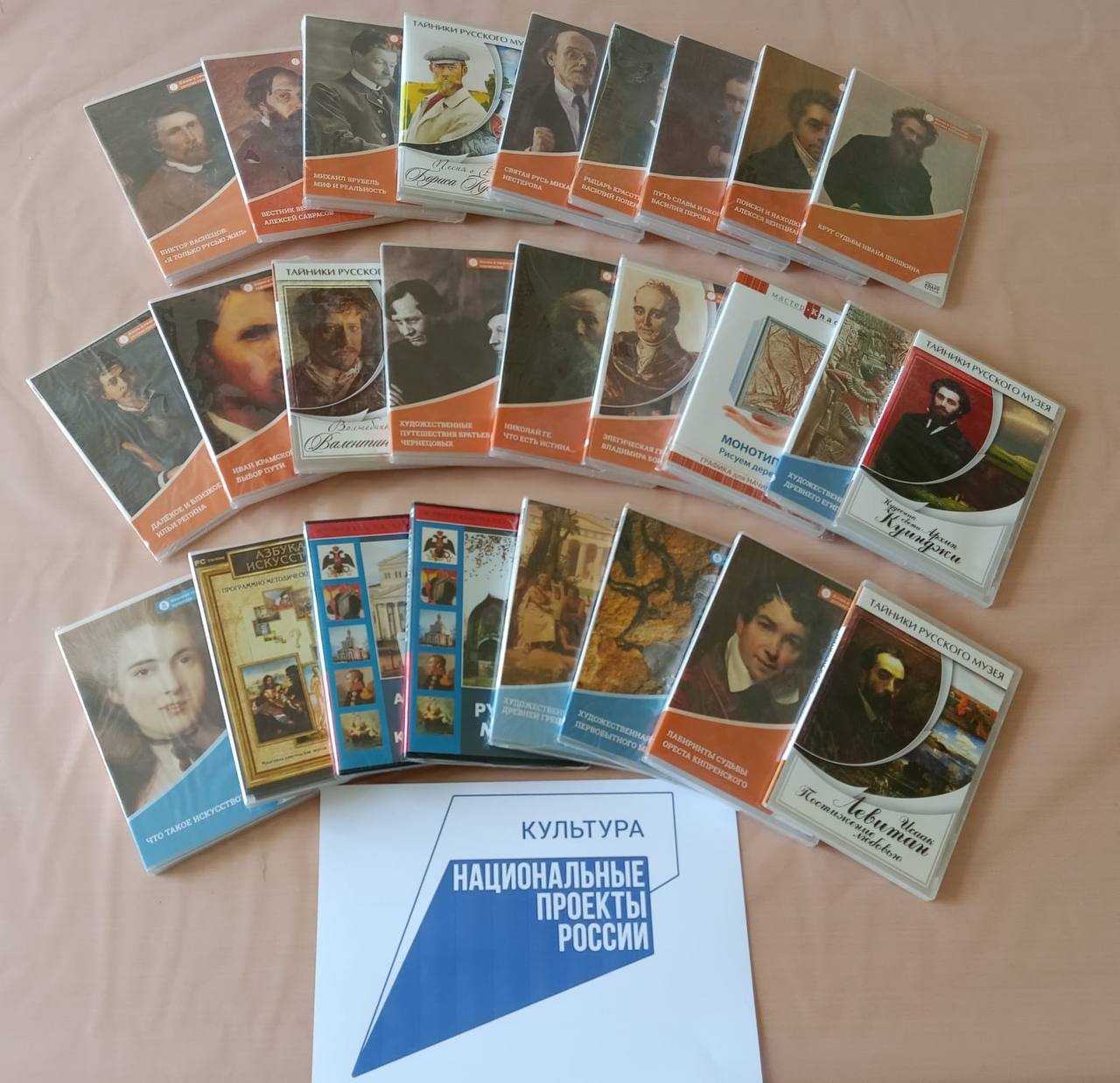 Учебно-методическое пособие
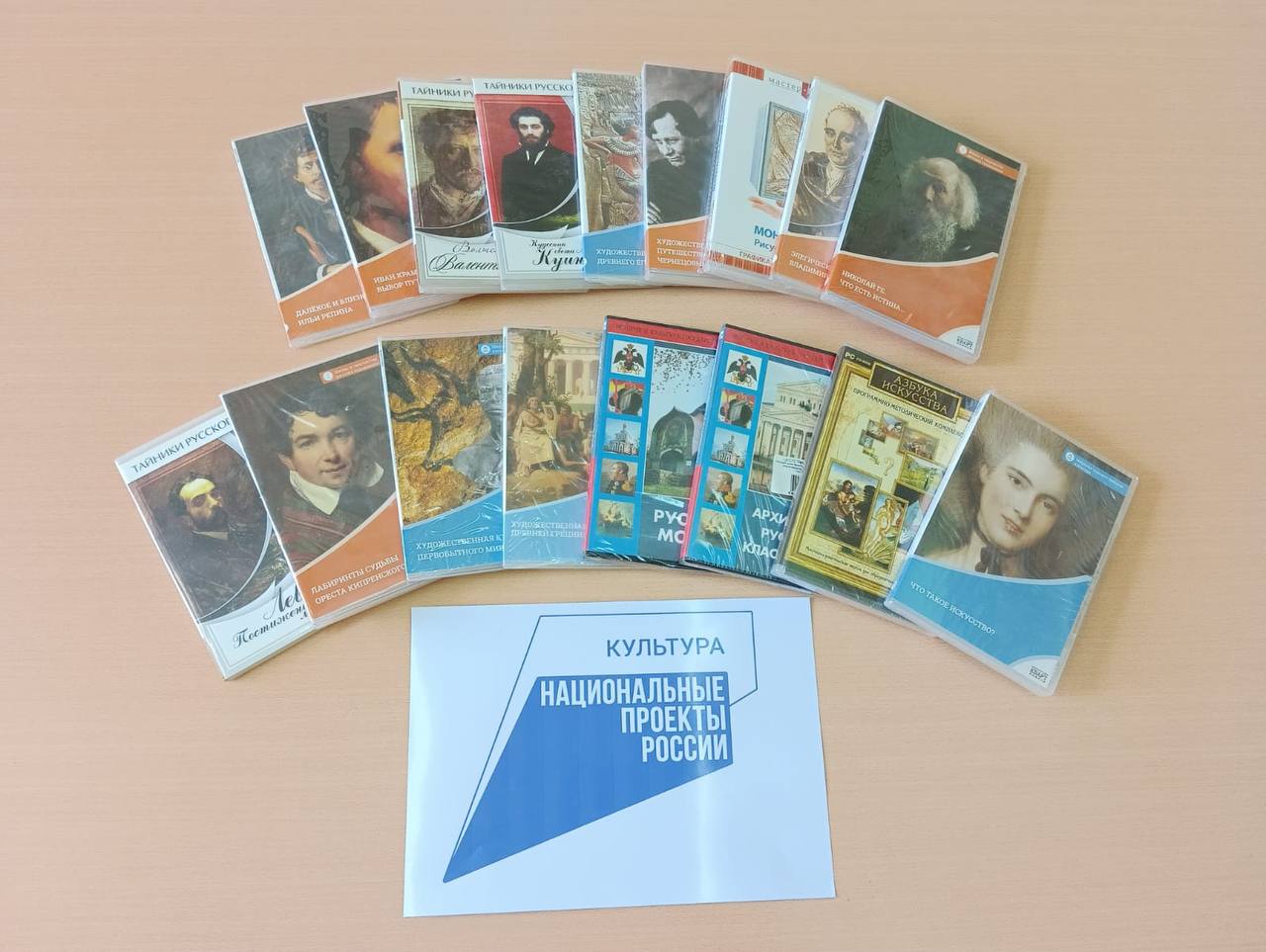 Учебно-методическое пособие
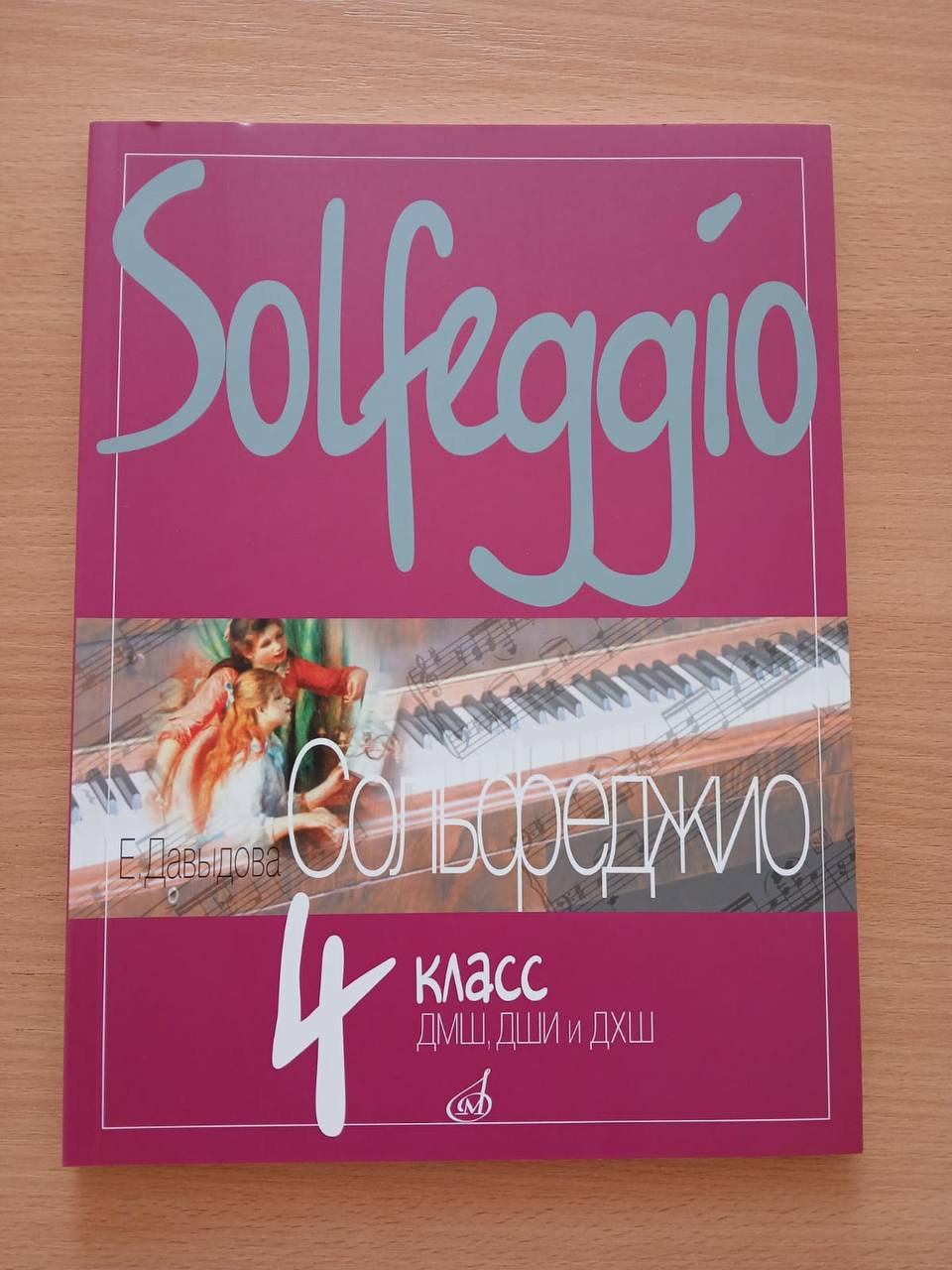 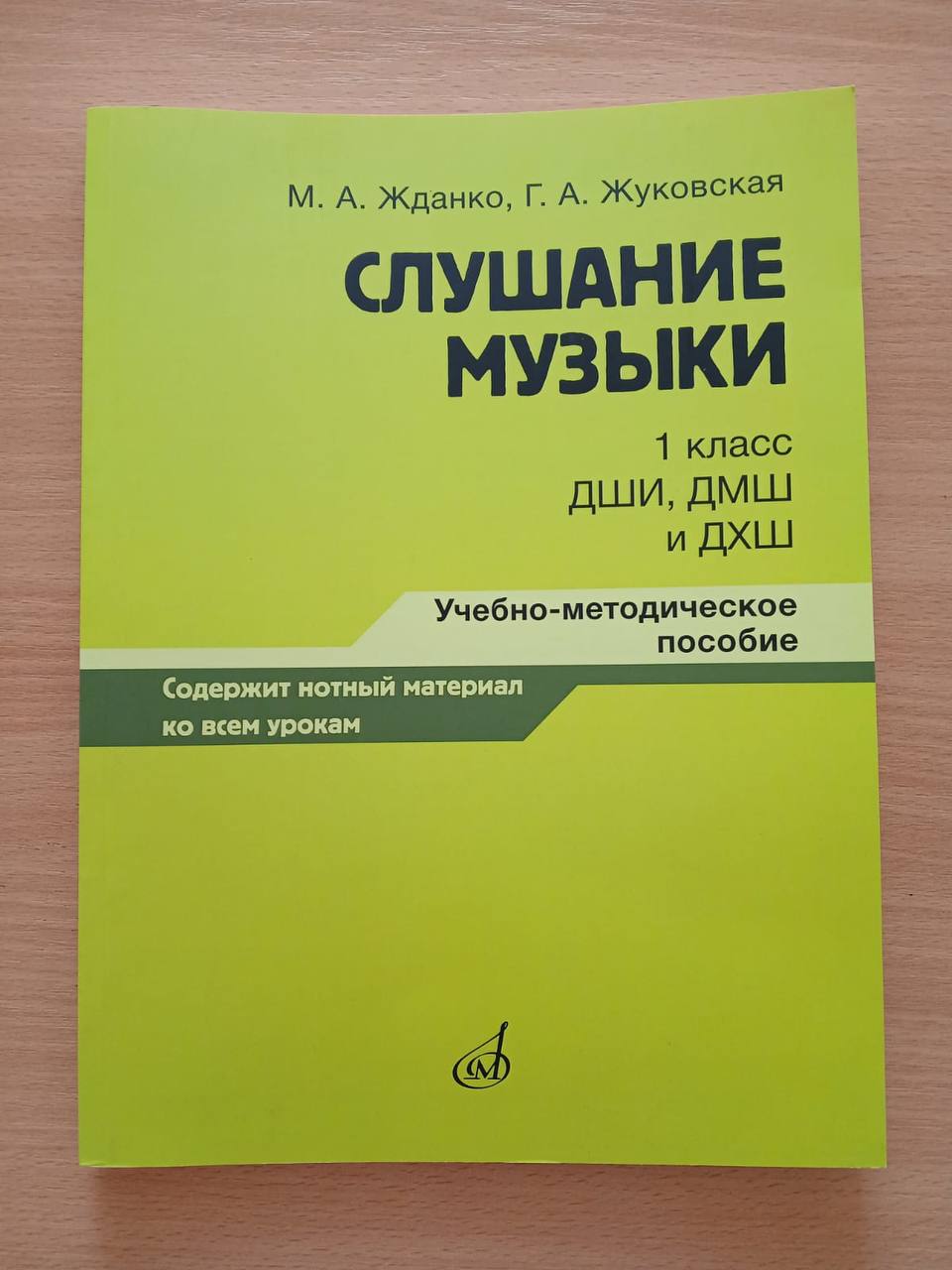 Учебно-методическое пособие
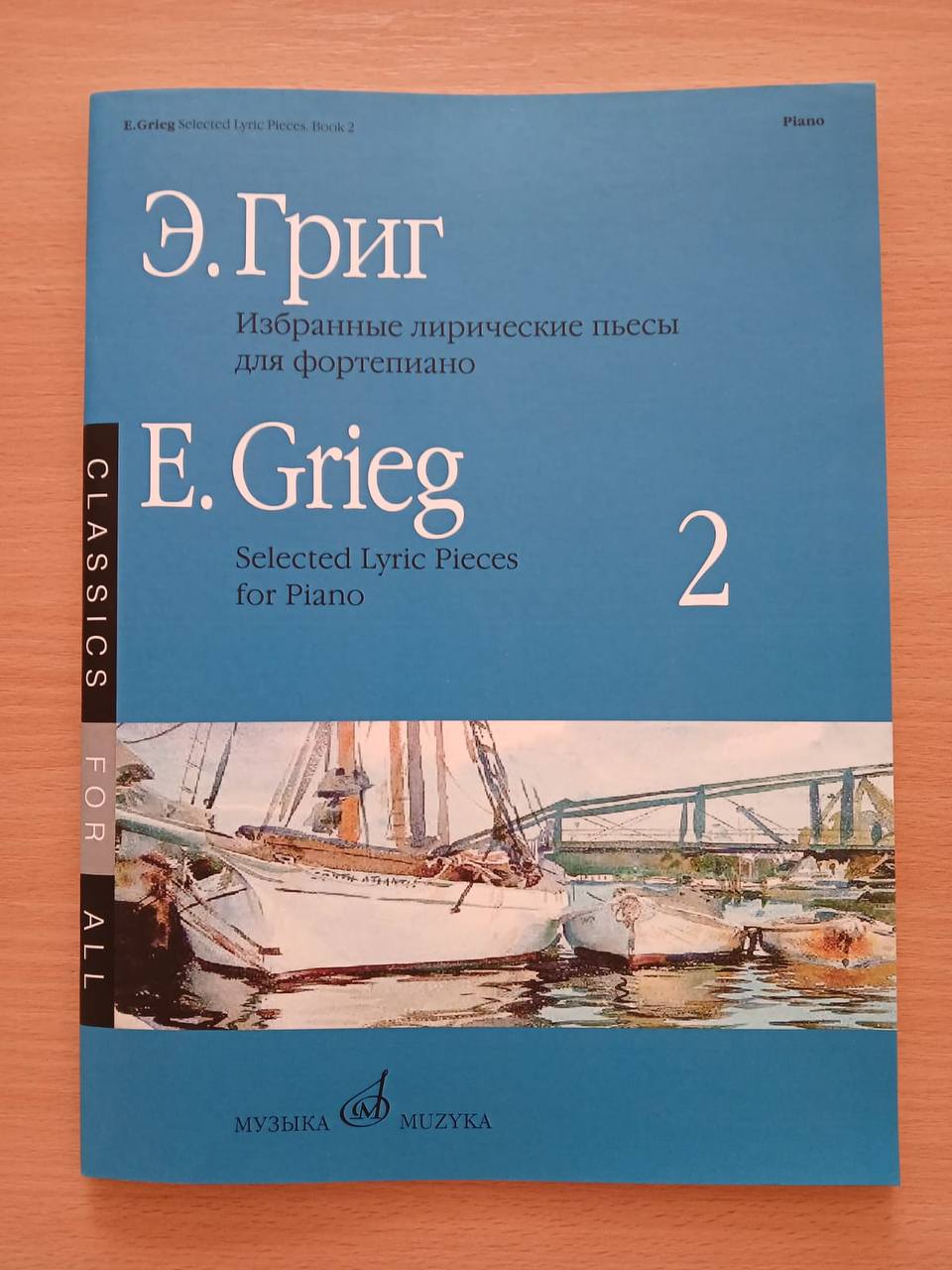 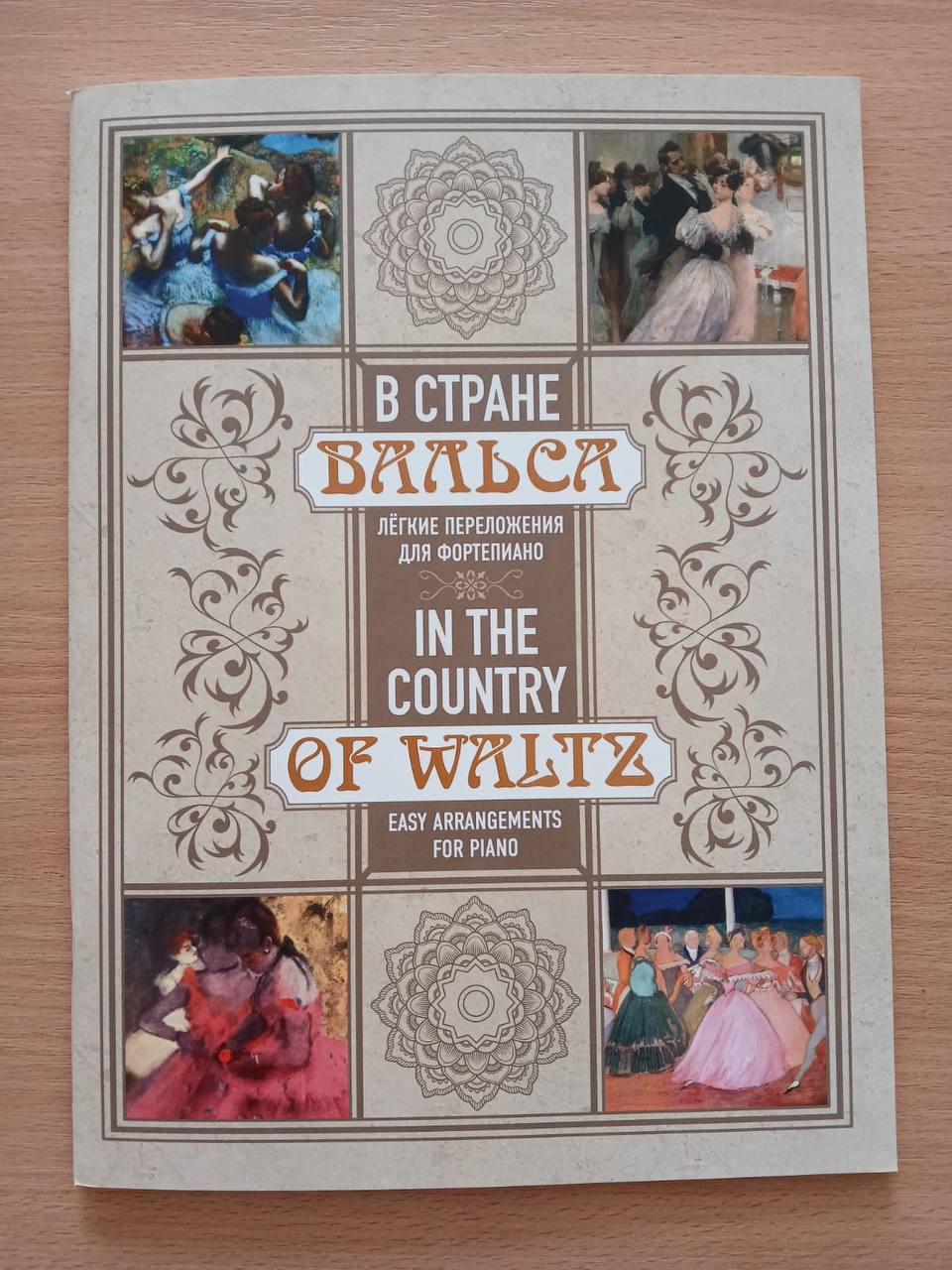 Ноутбуки
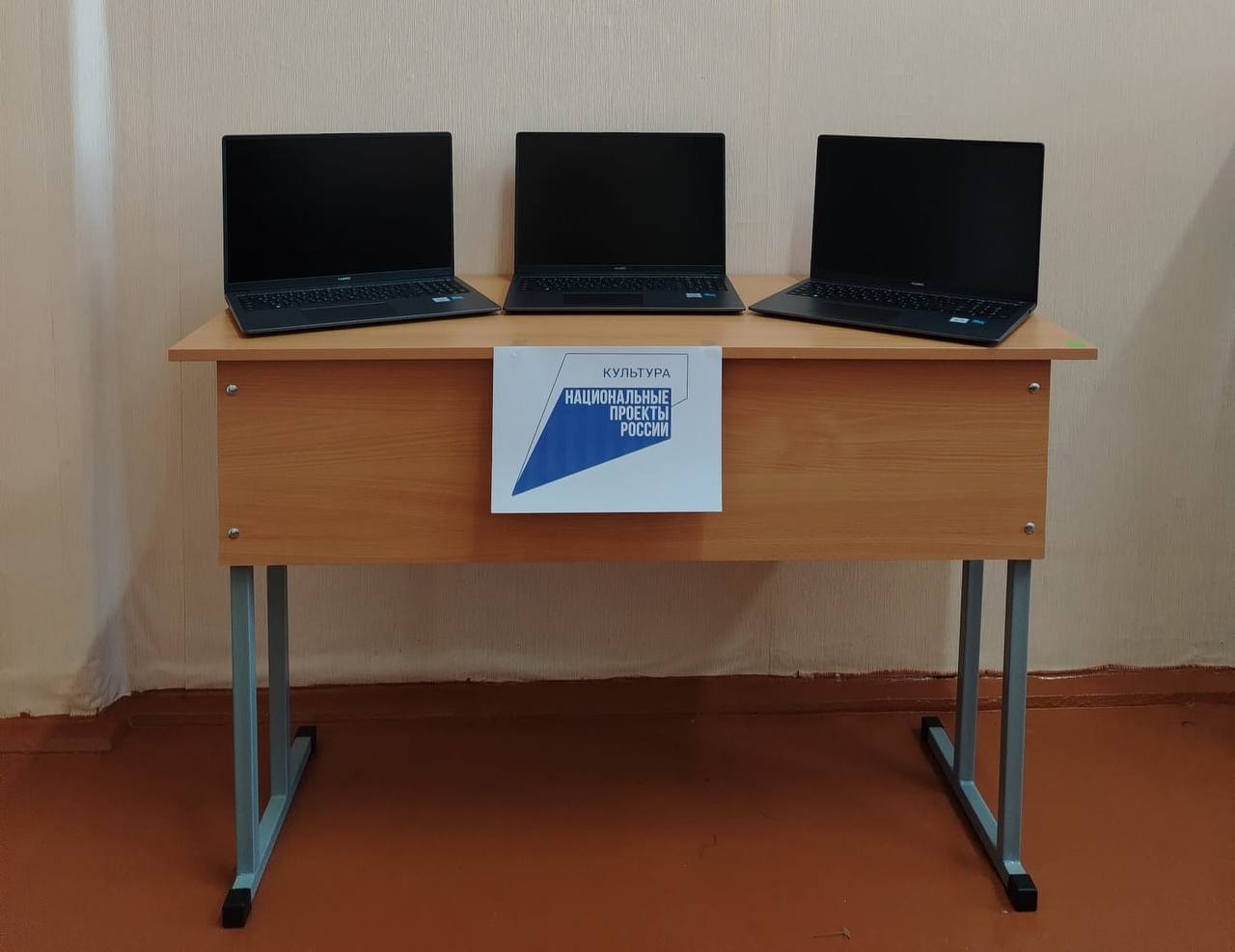 Танцевальный коллектив «Нафиса»
Казачий танец 
Преподаватель Насретдинова Р.Ф.
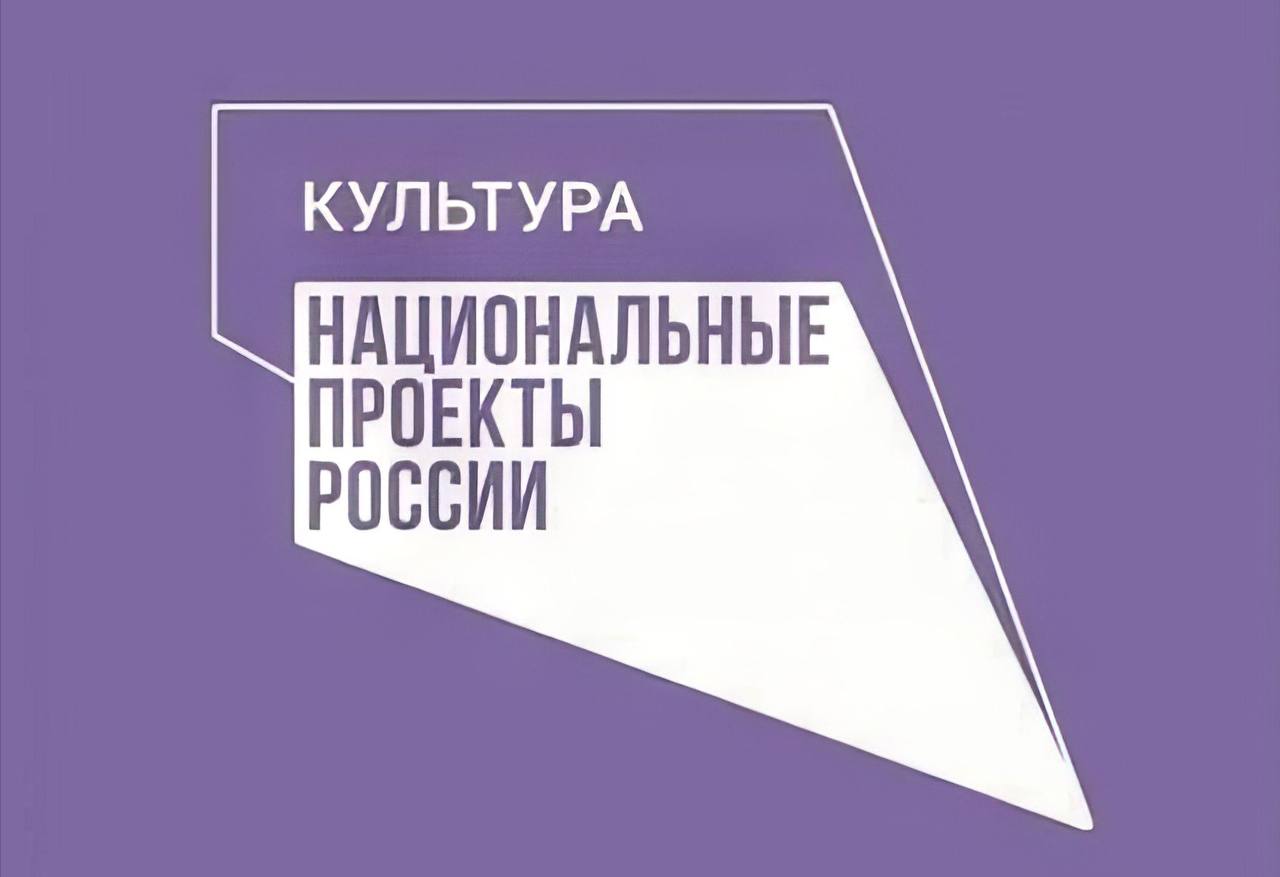 Ансамбль преподавателей «Гармония»
Песня «Небо над водой»  
Слова и музыка Сергея Иванова
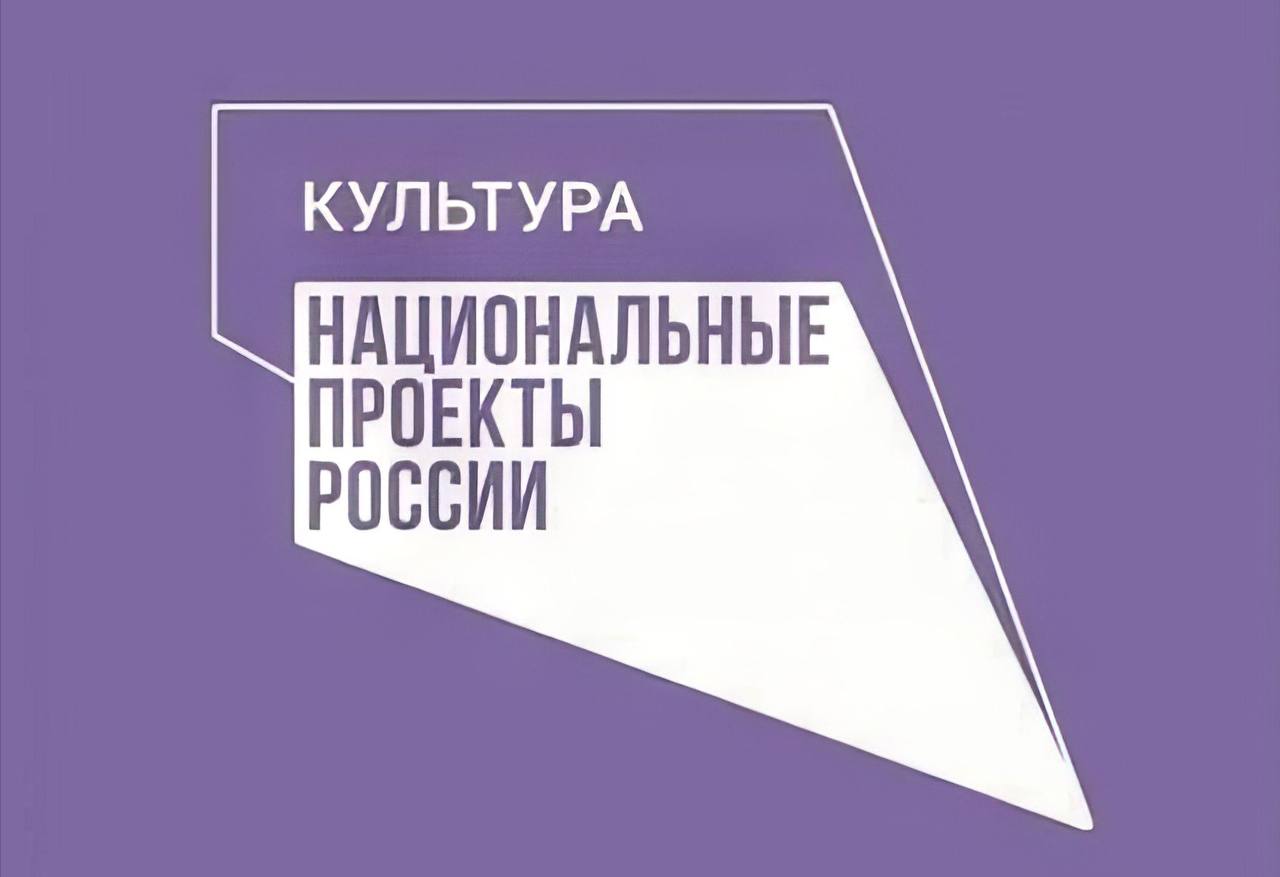 Ансамбль Ложкарей. Группа раннего эстетического развития 4-6 лет.
Преподаватель Файзиева Т.Р.
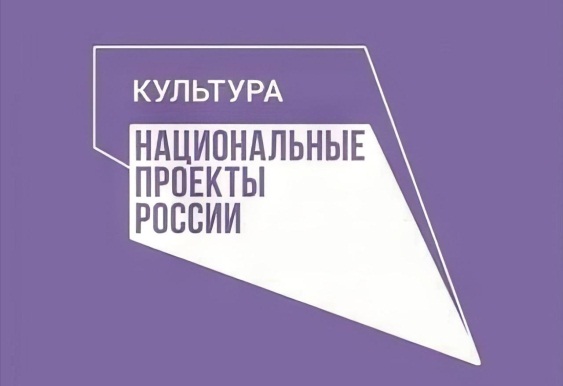 Торжественное мероприятие, посвященное завершению оснащения МБУ ДО Исмаиловской детской школы искусств  музыкальными инструментами, оборудованием, учебными материалами в рамках национального проекта «Культура».